Google Hangouts Meet
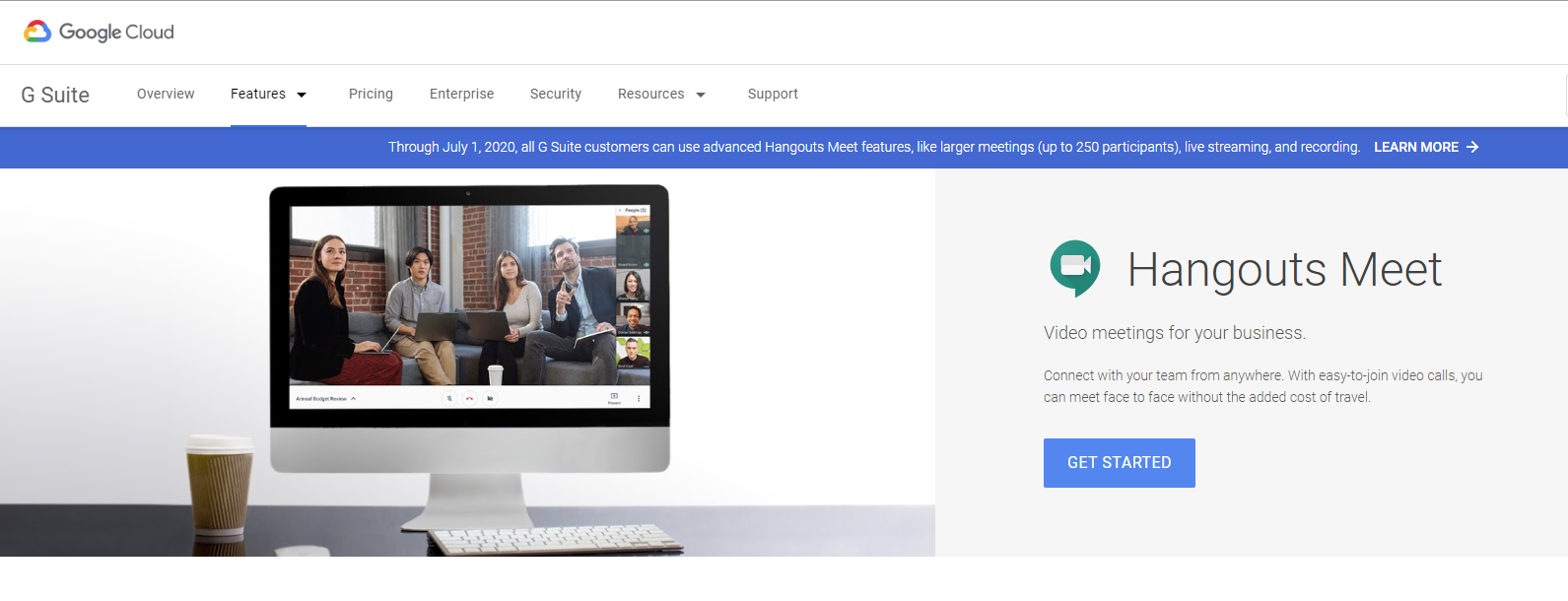 dcantu@fsmail.bradley.edu
www.deancantu.com/ehs
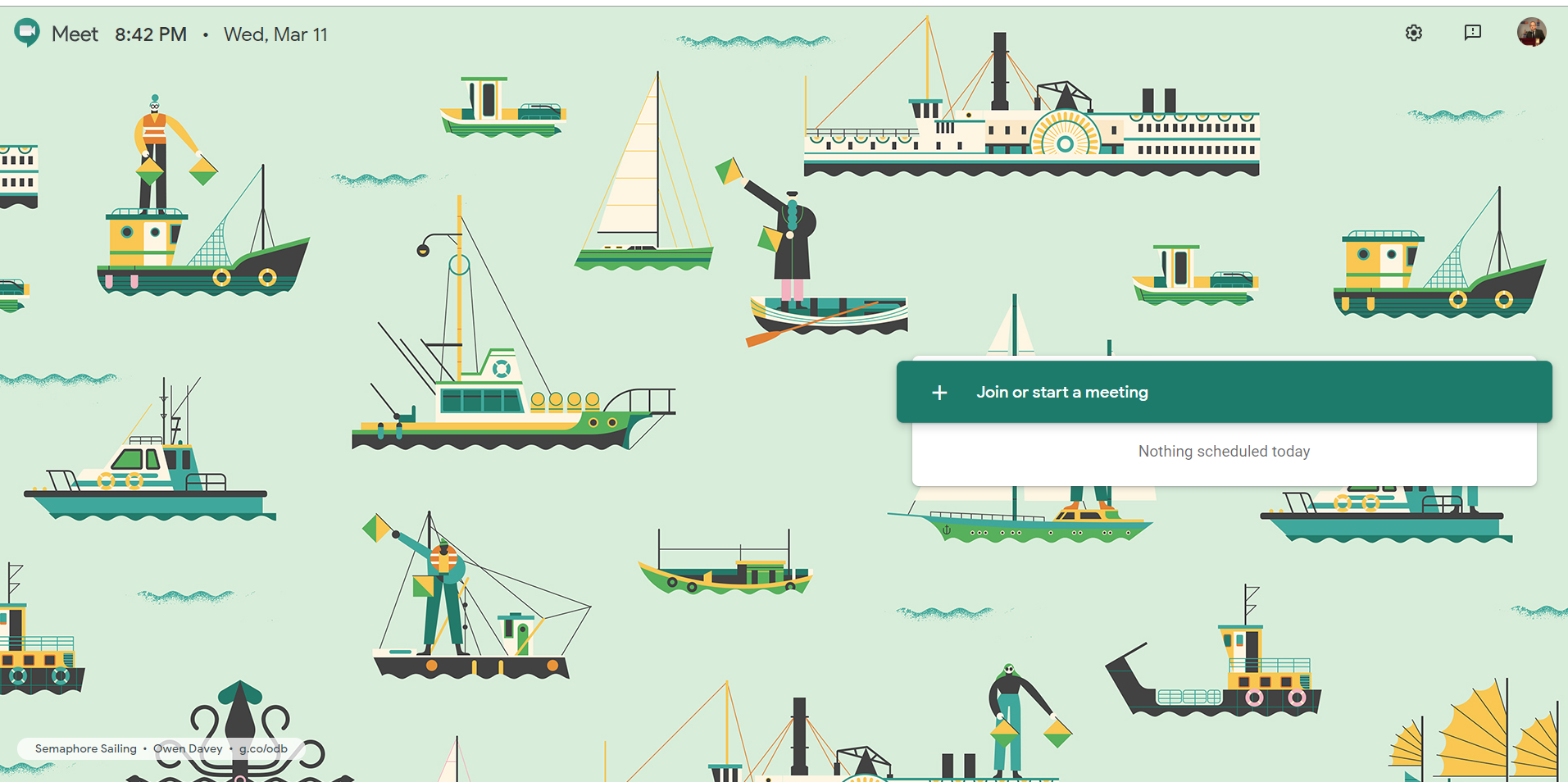 Title
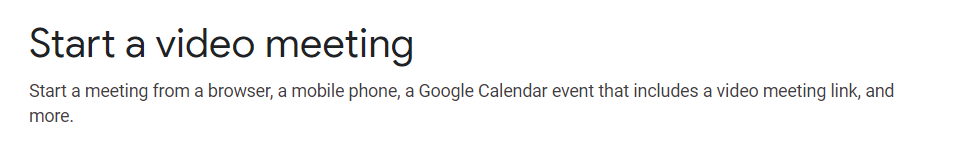 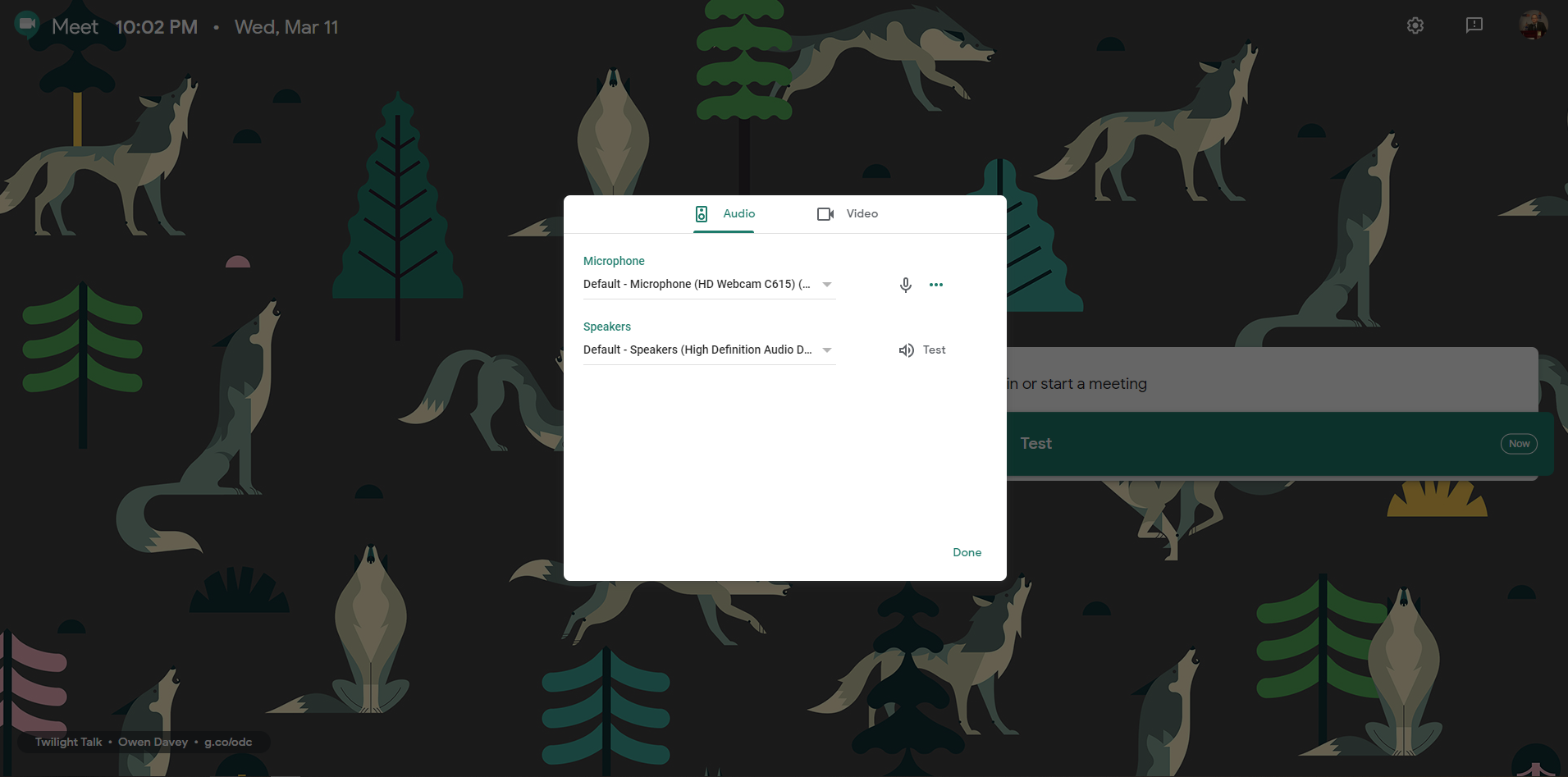 Title
Google Hangouts MeetSchedule a Video Meeting
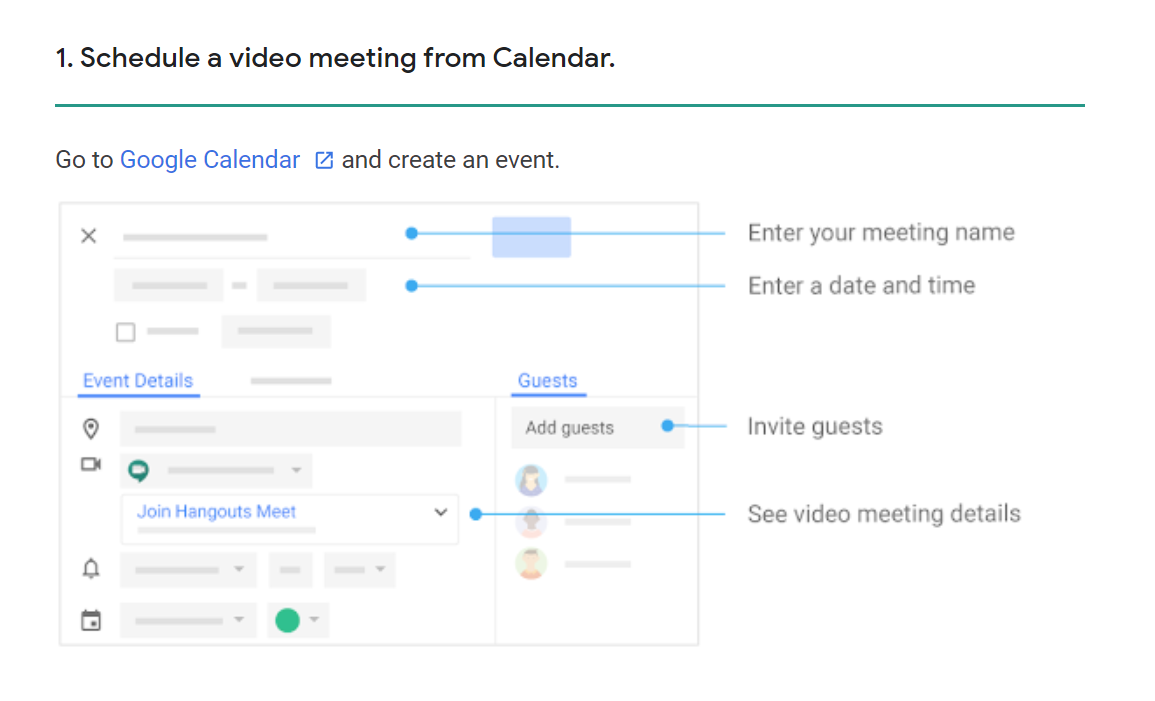 Title
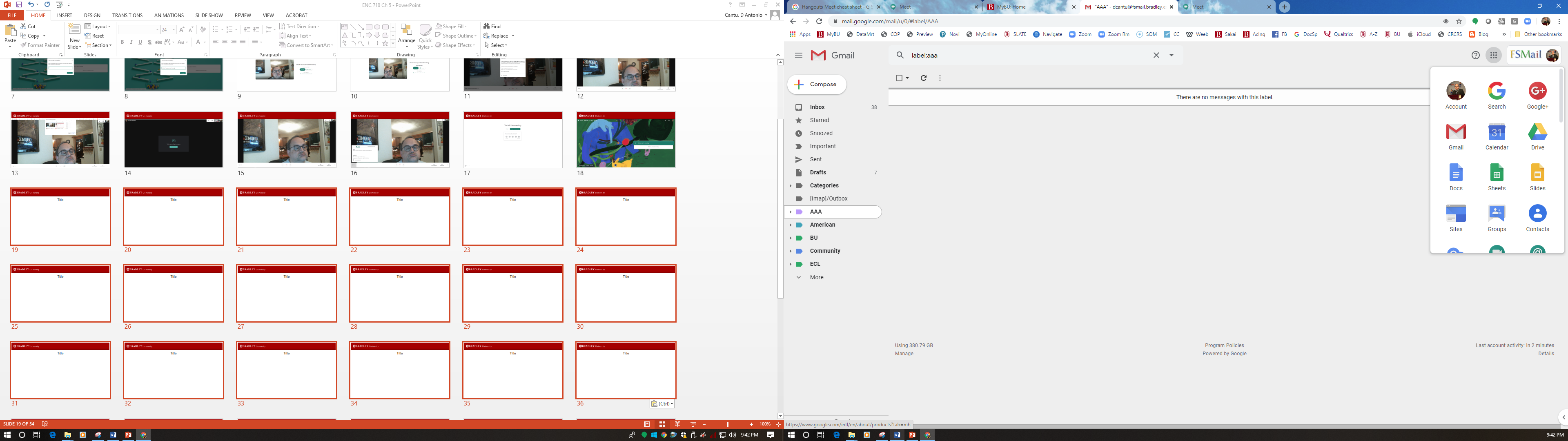 Title
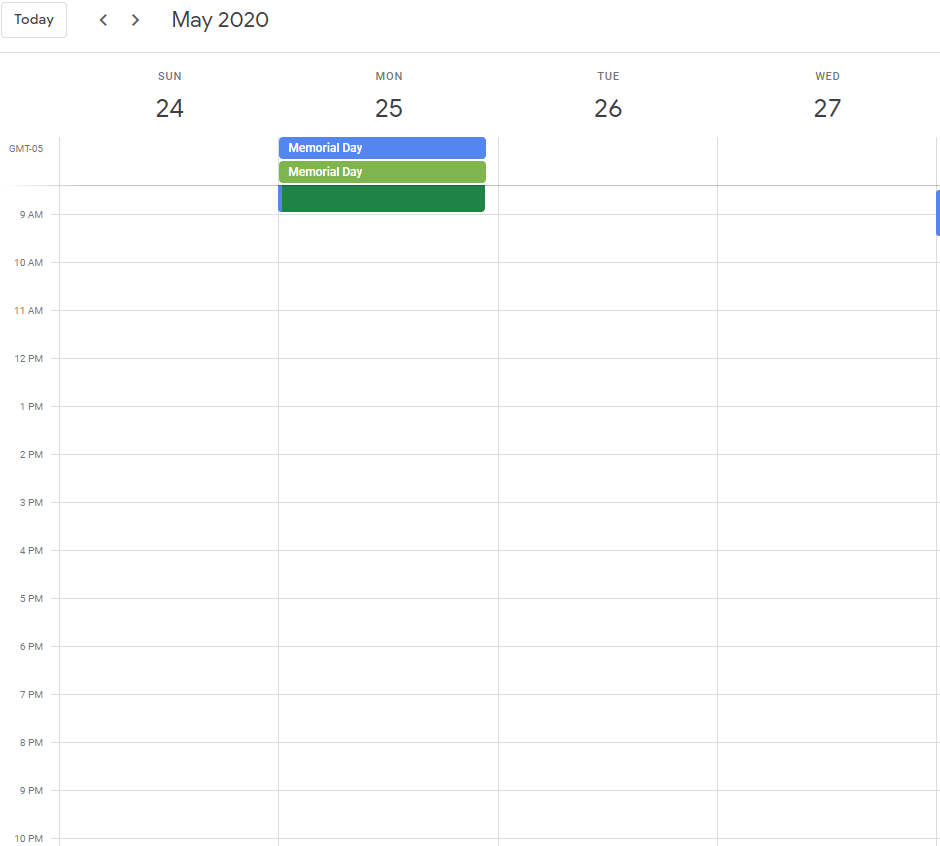 Title
Title
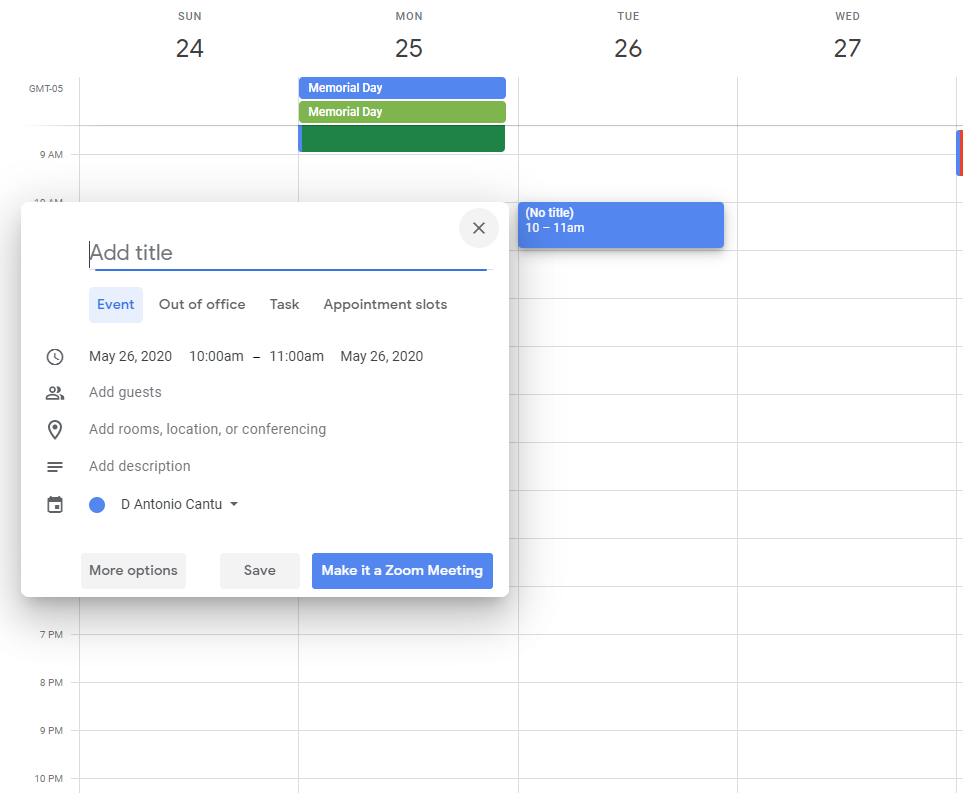 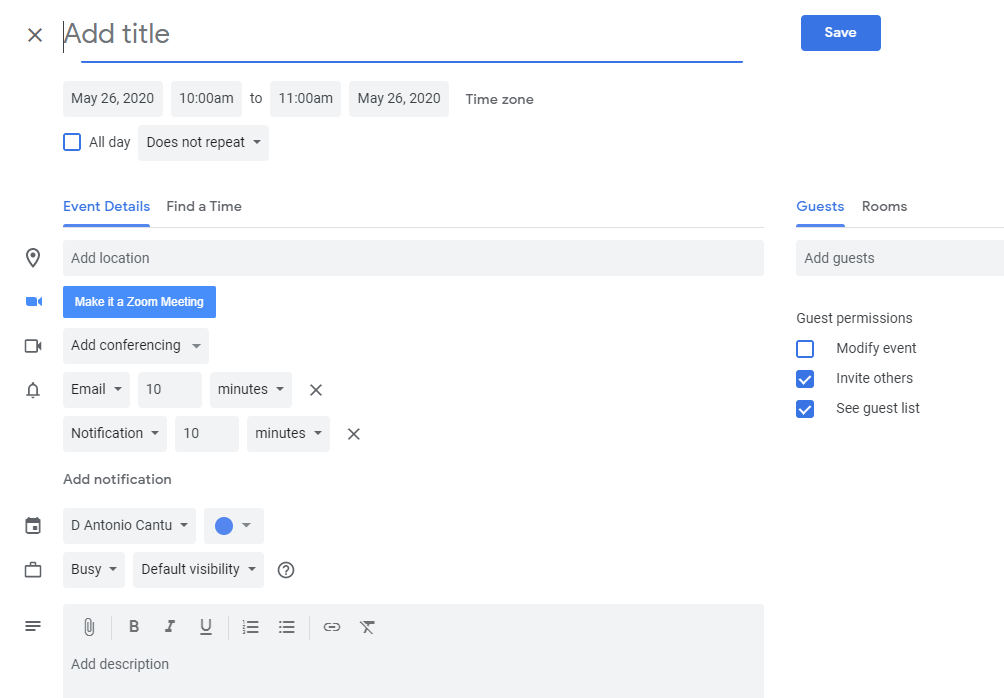 Title
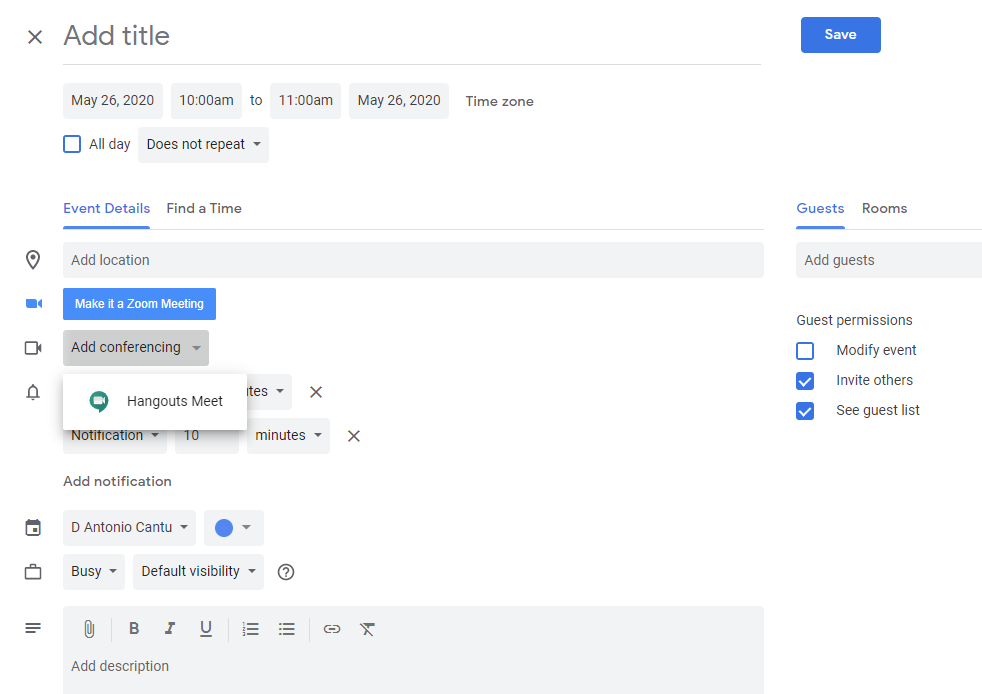 Title
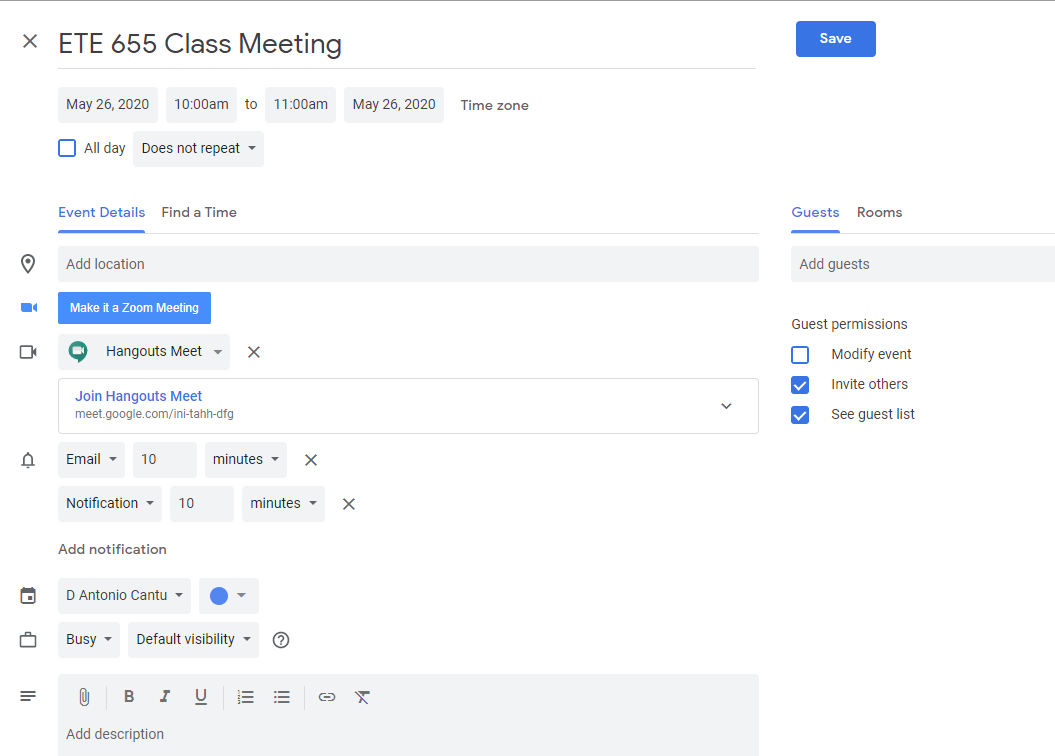 Title
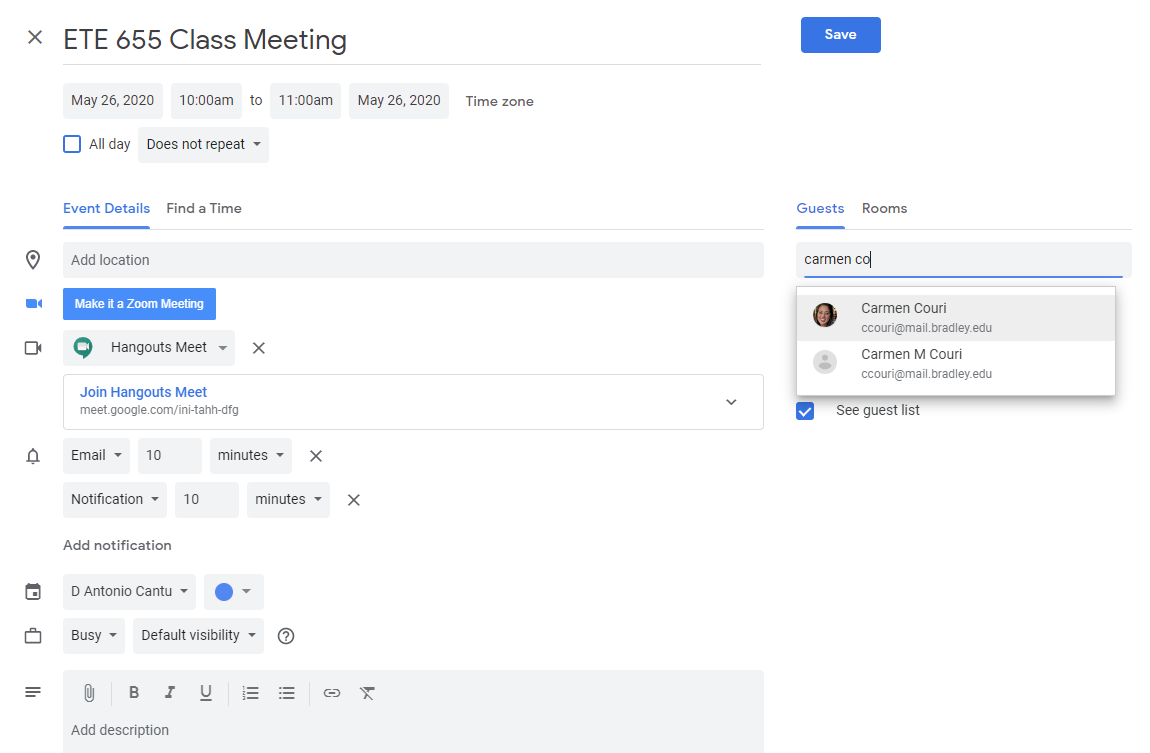 Title
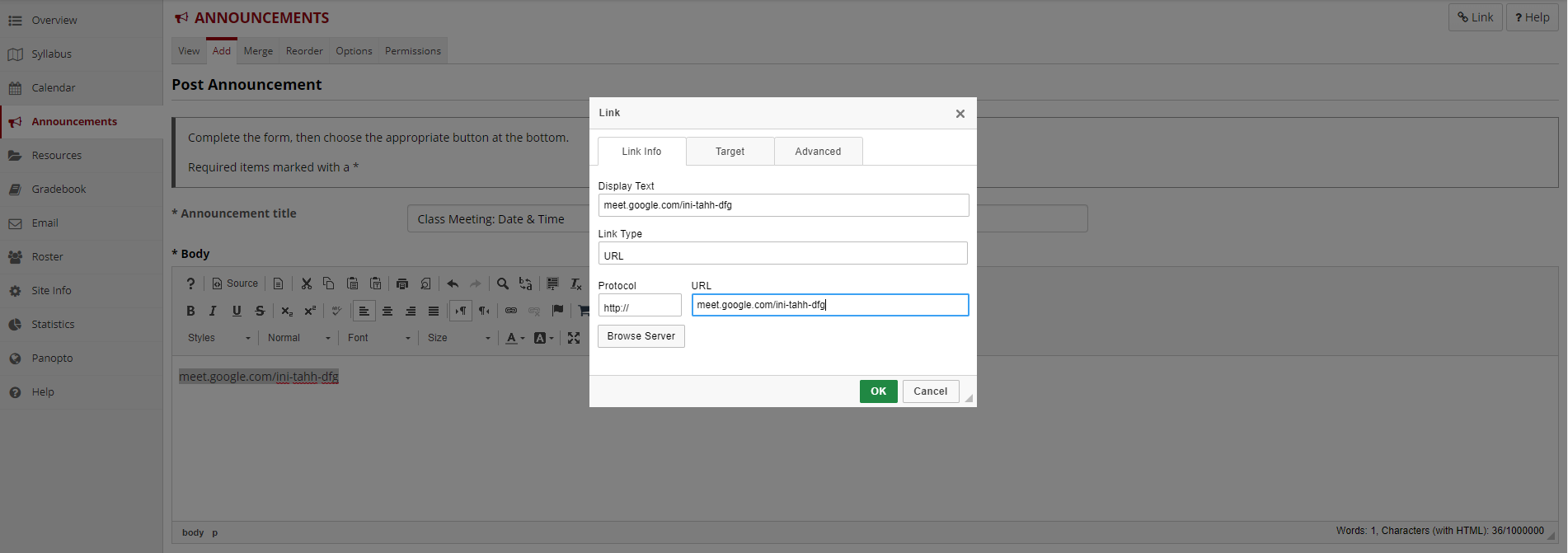 Title
Google Hangouts MeetStart a Video Meeting
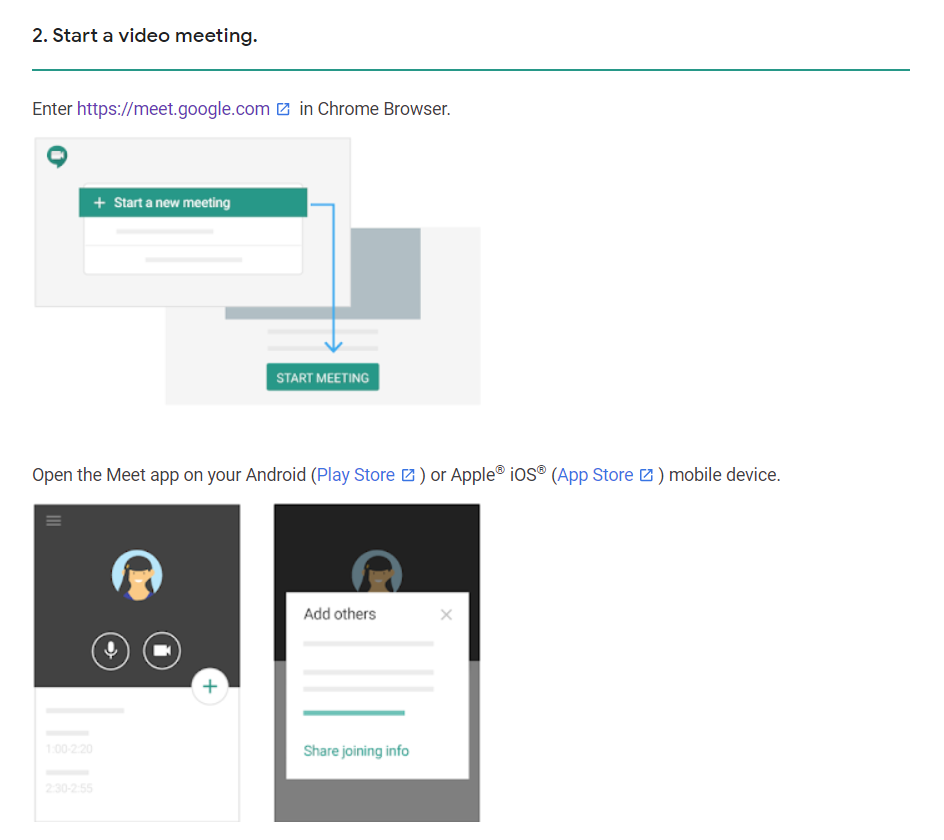 Title
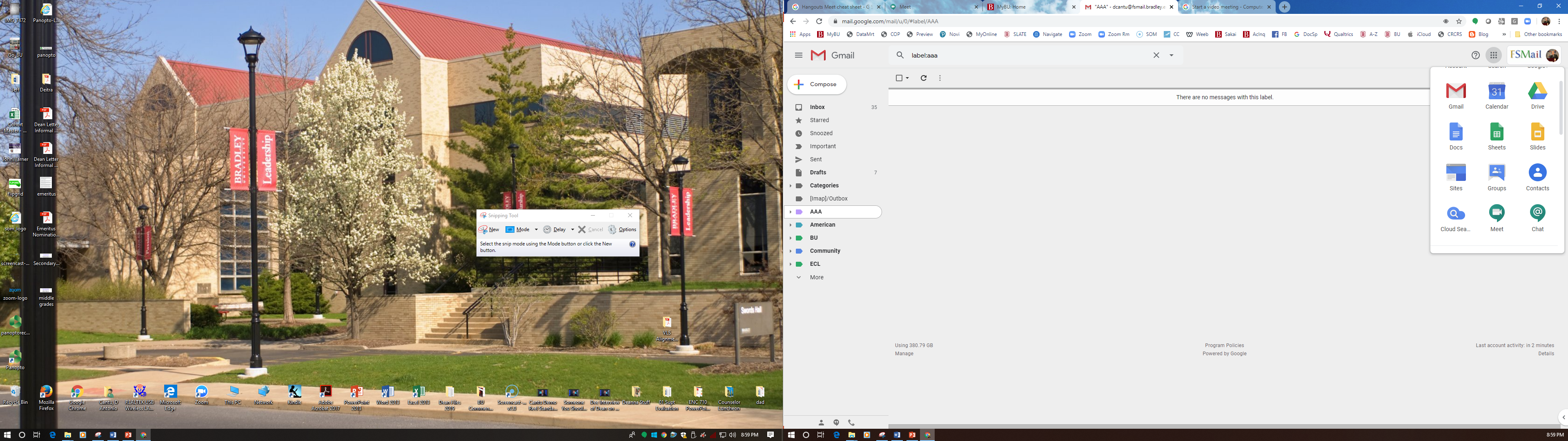 Title
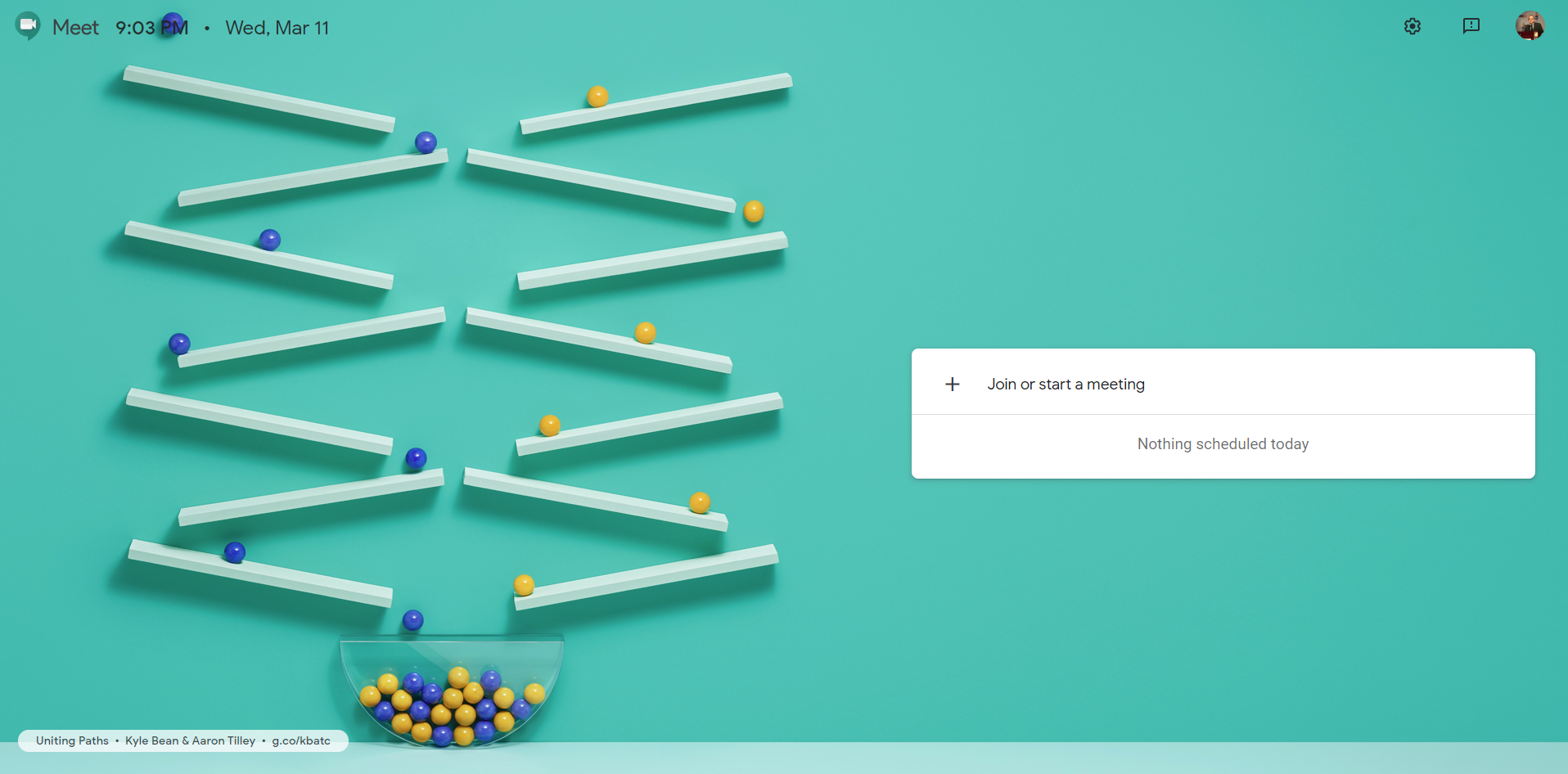 Title
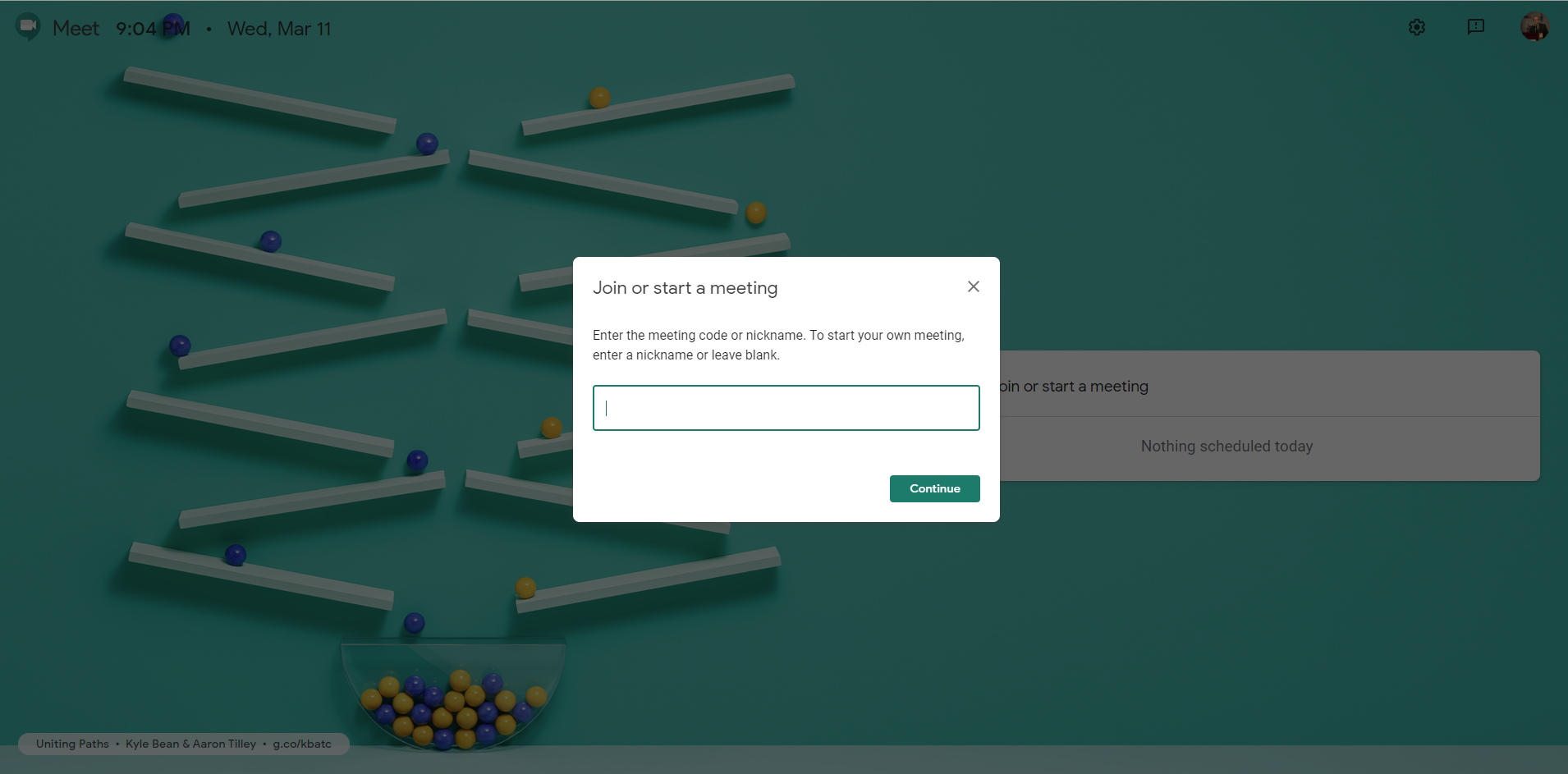 Title
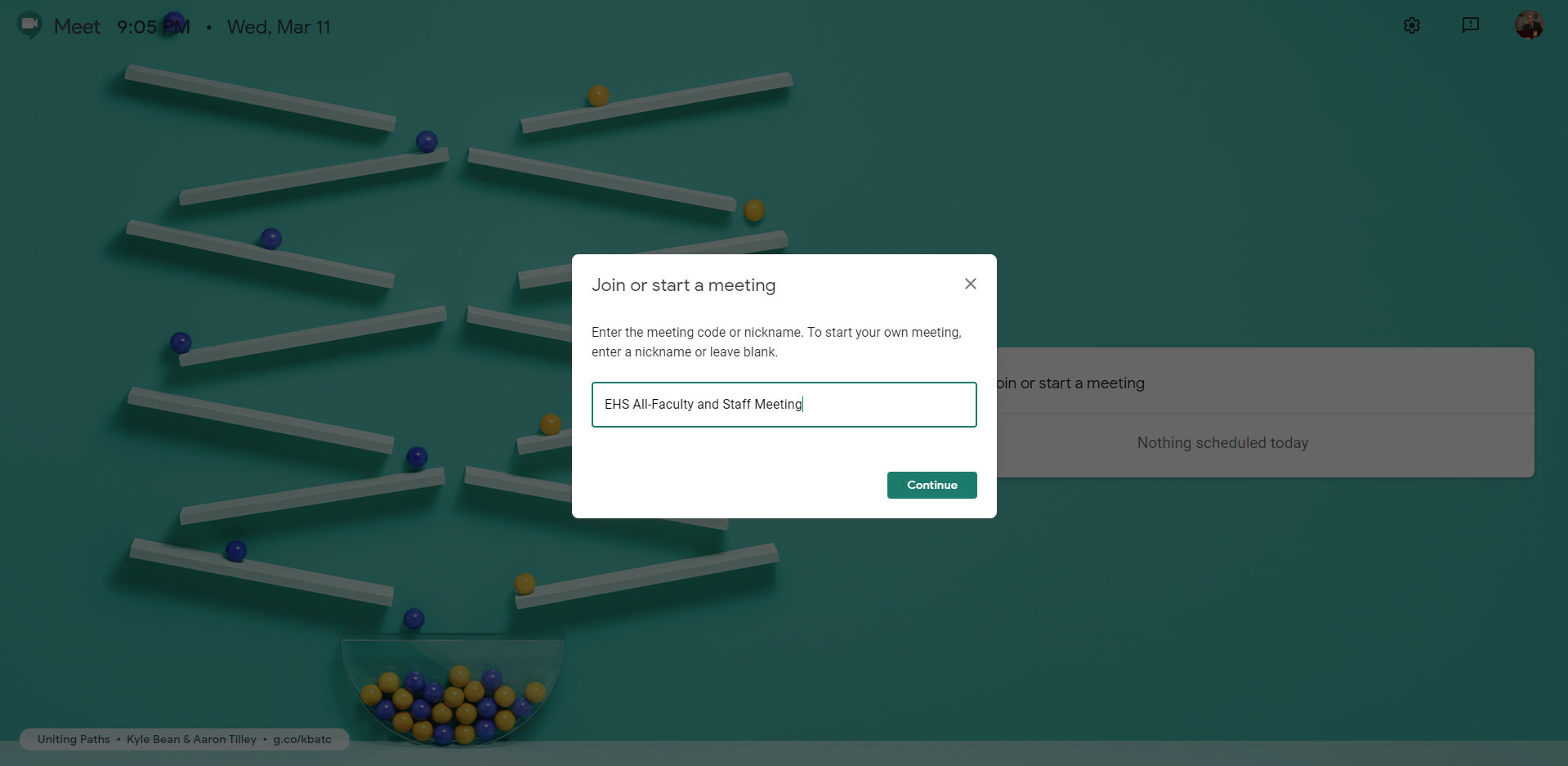 Title
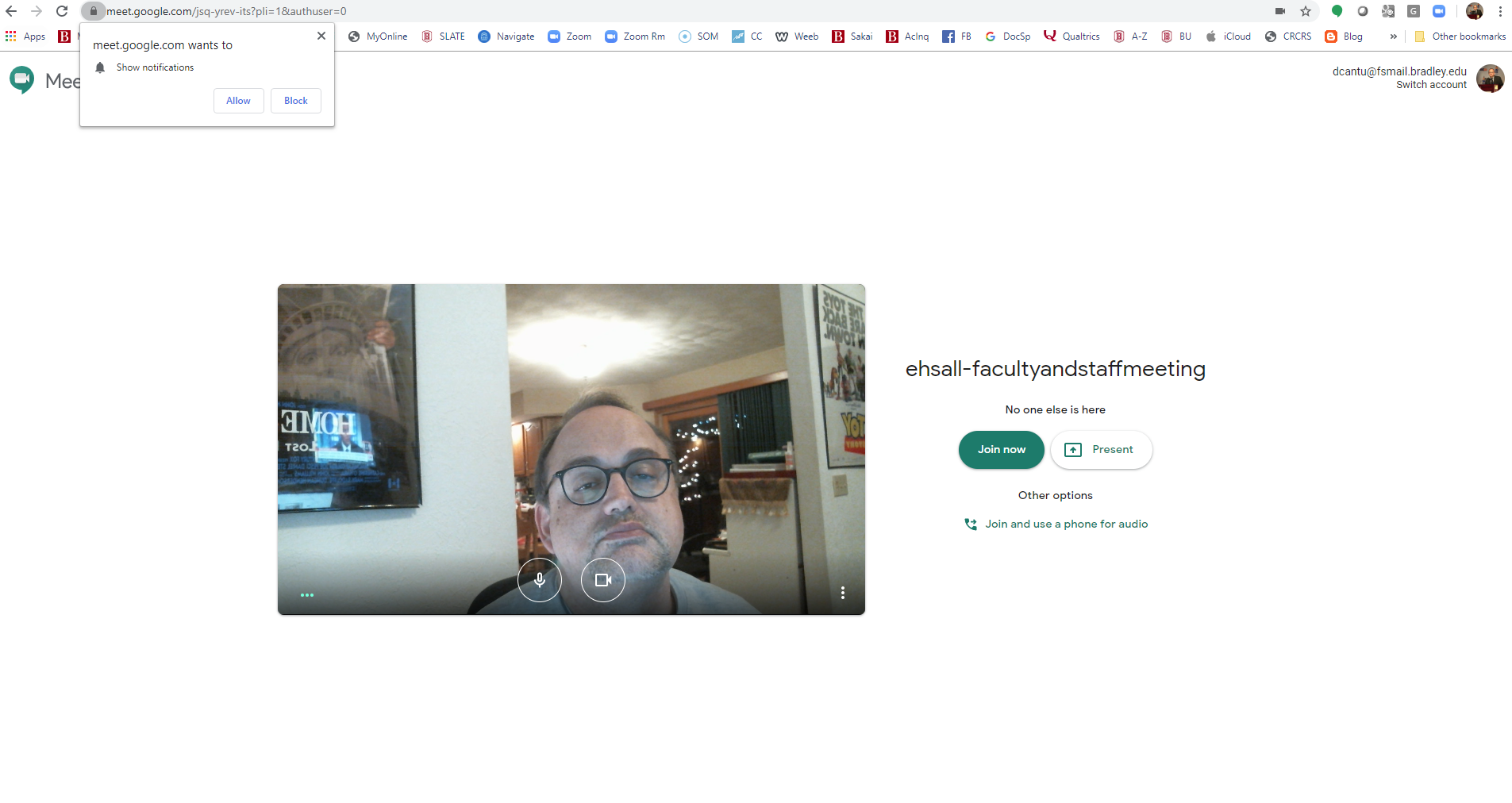 Title
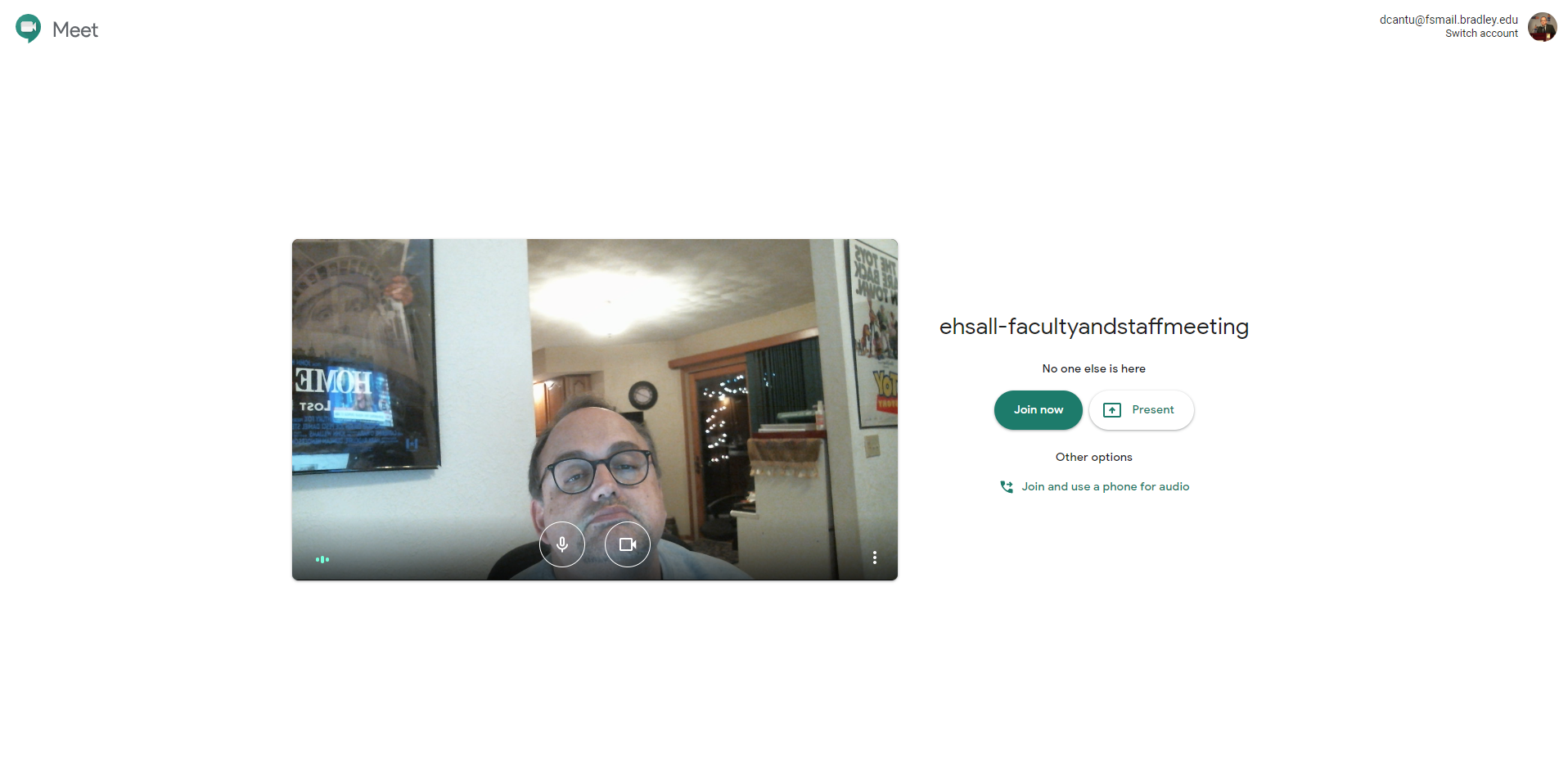 Title
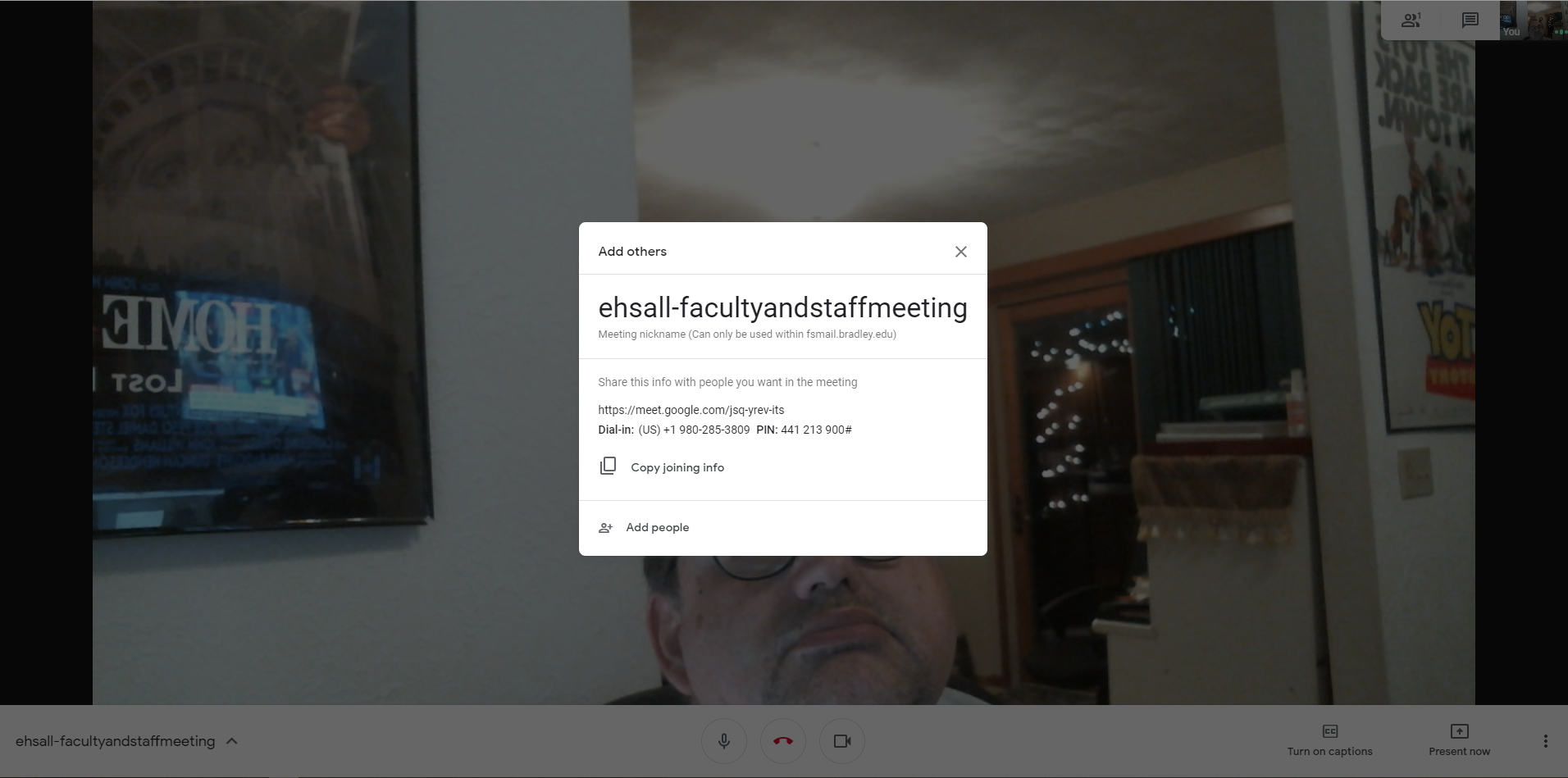 Title
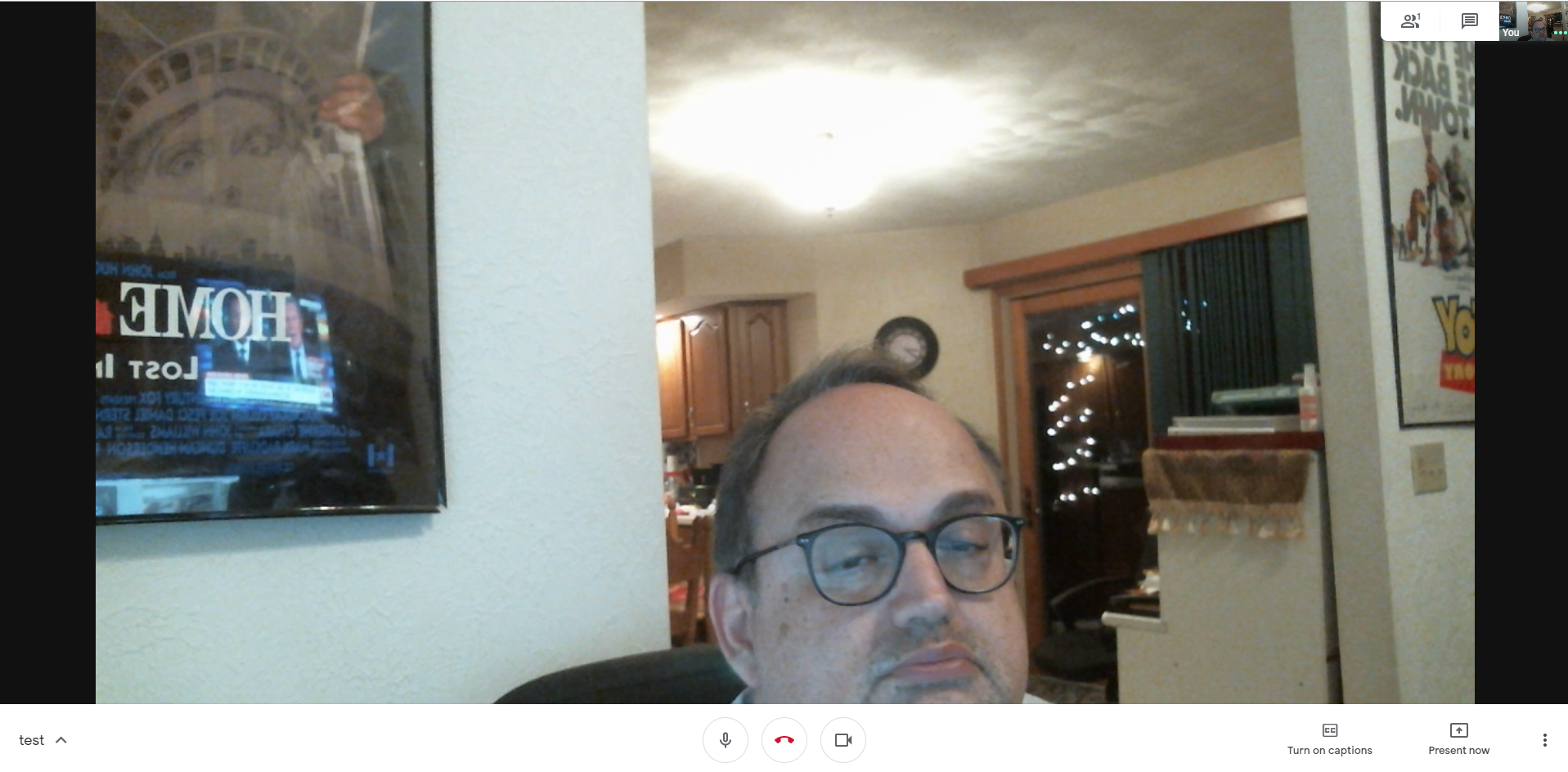 Title
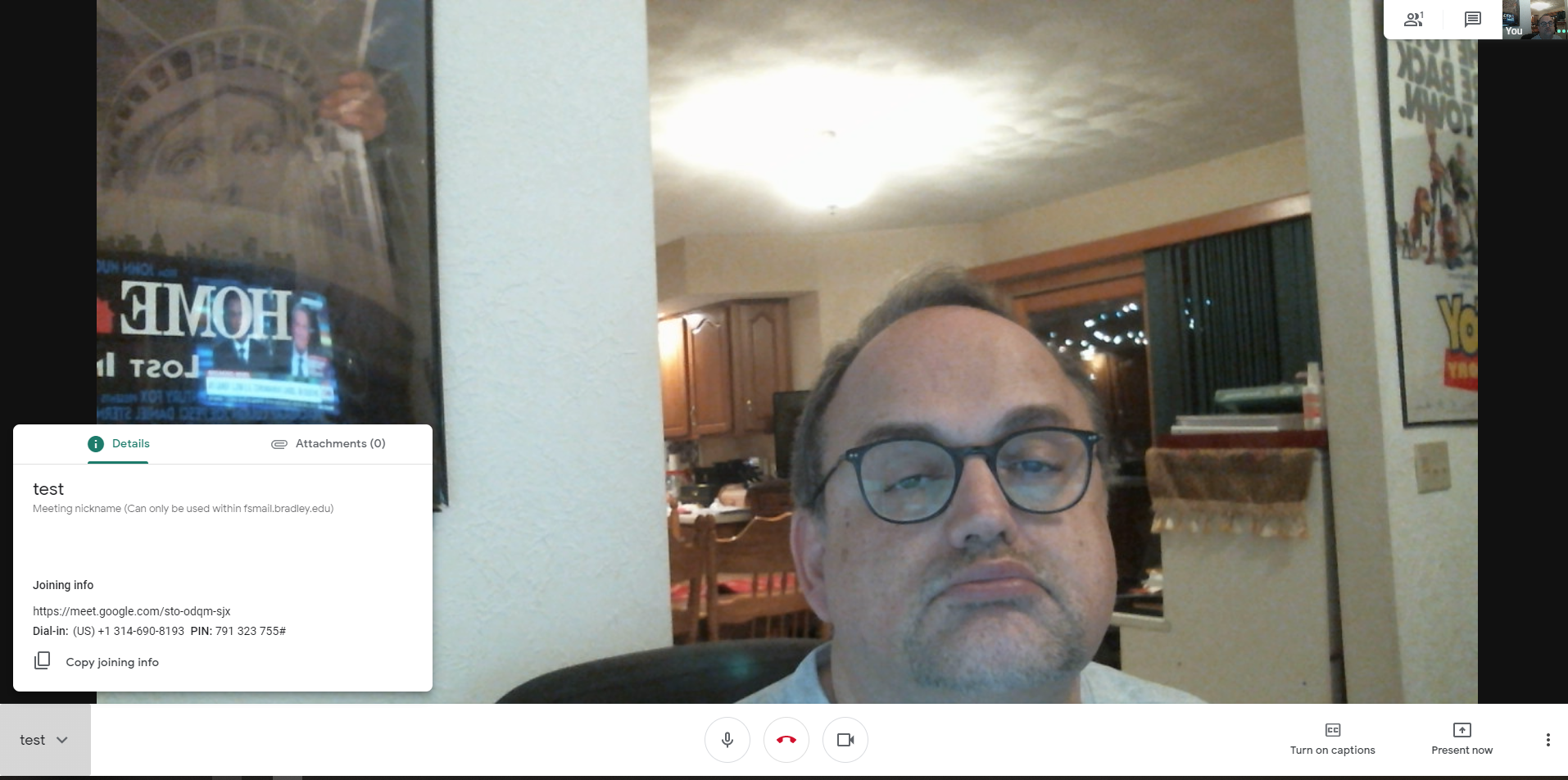 Title
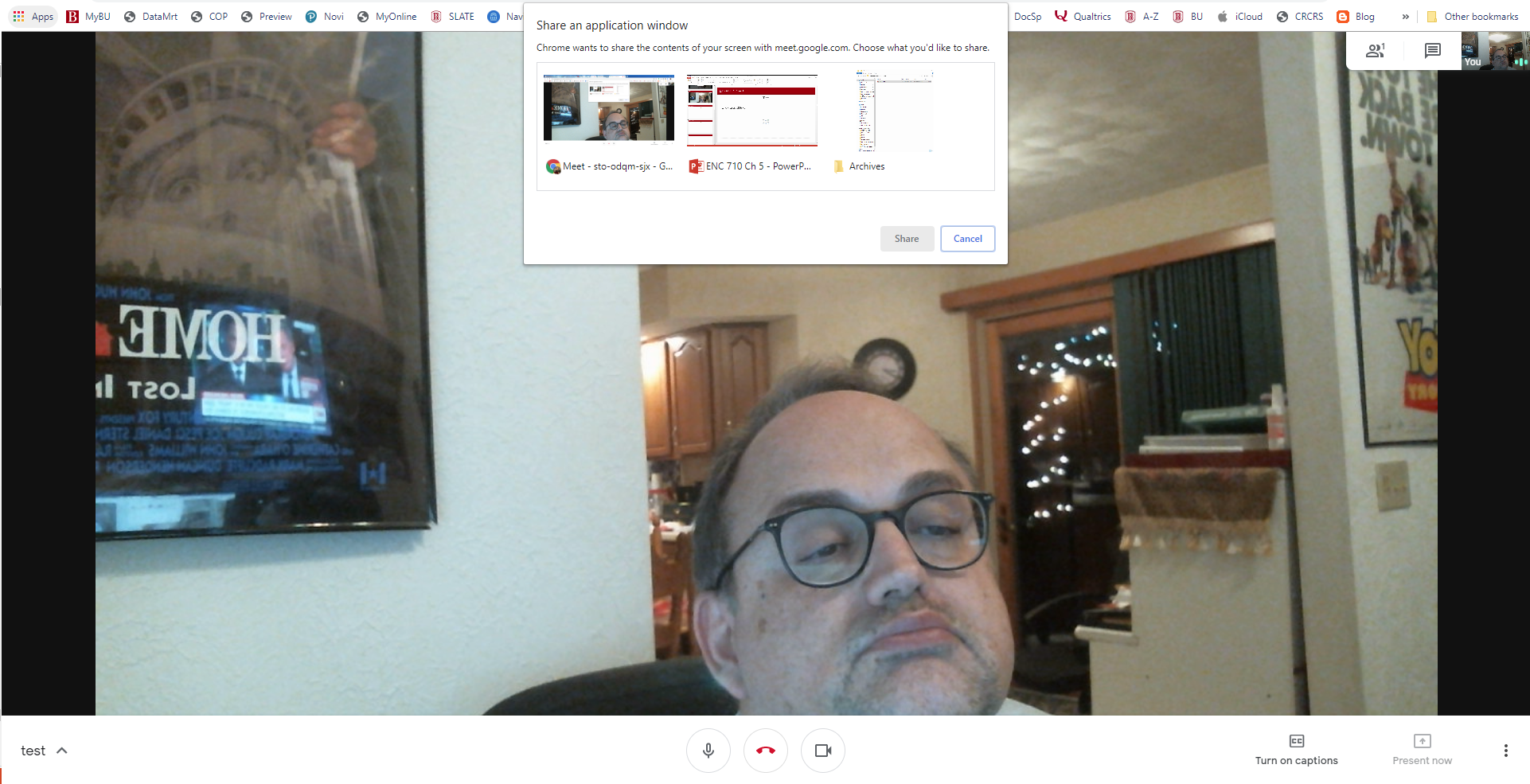 Title
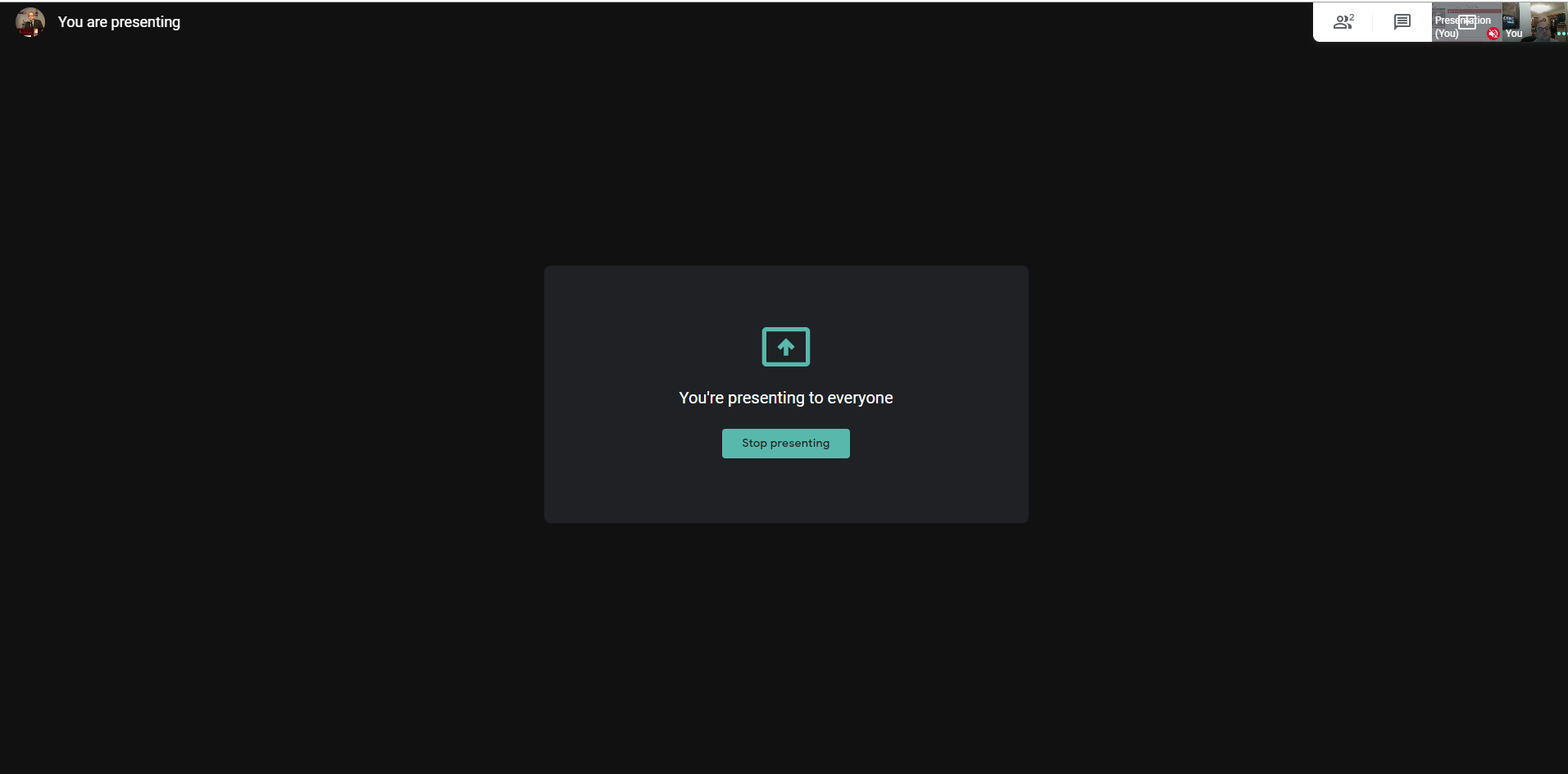 Title
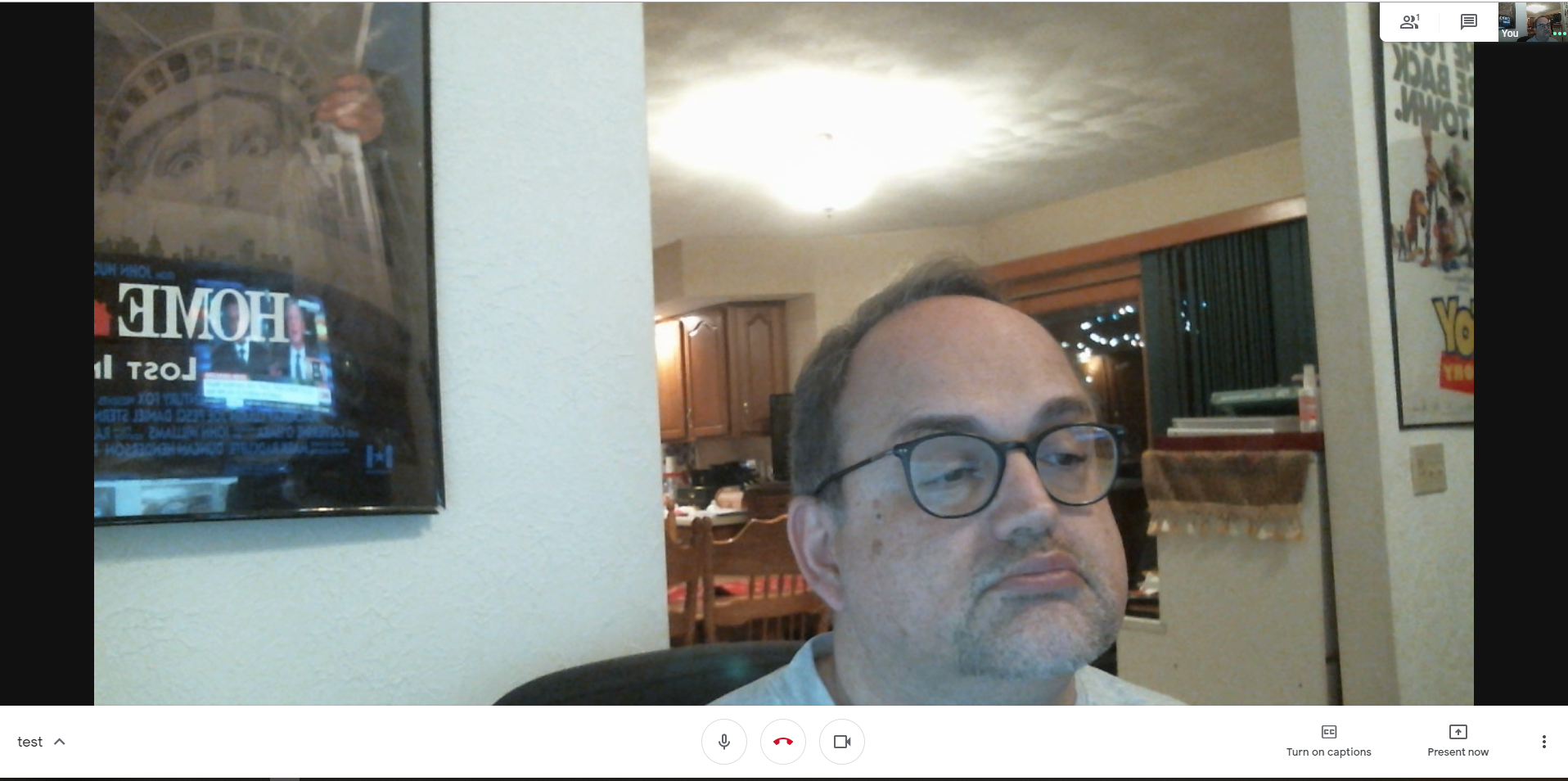 Title
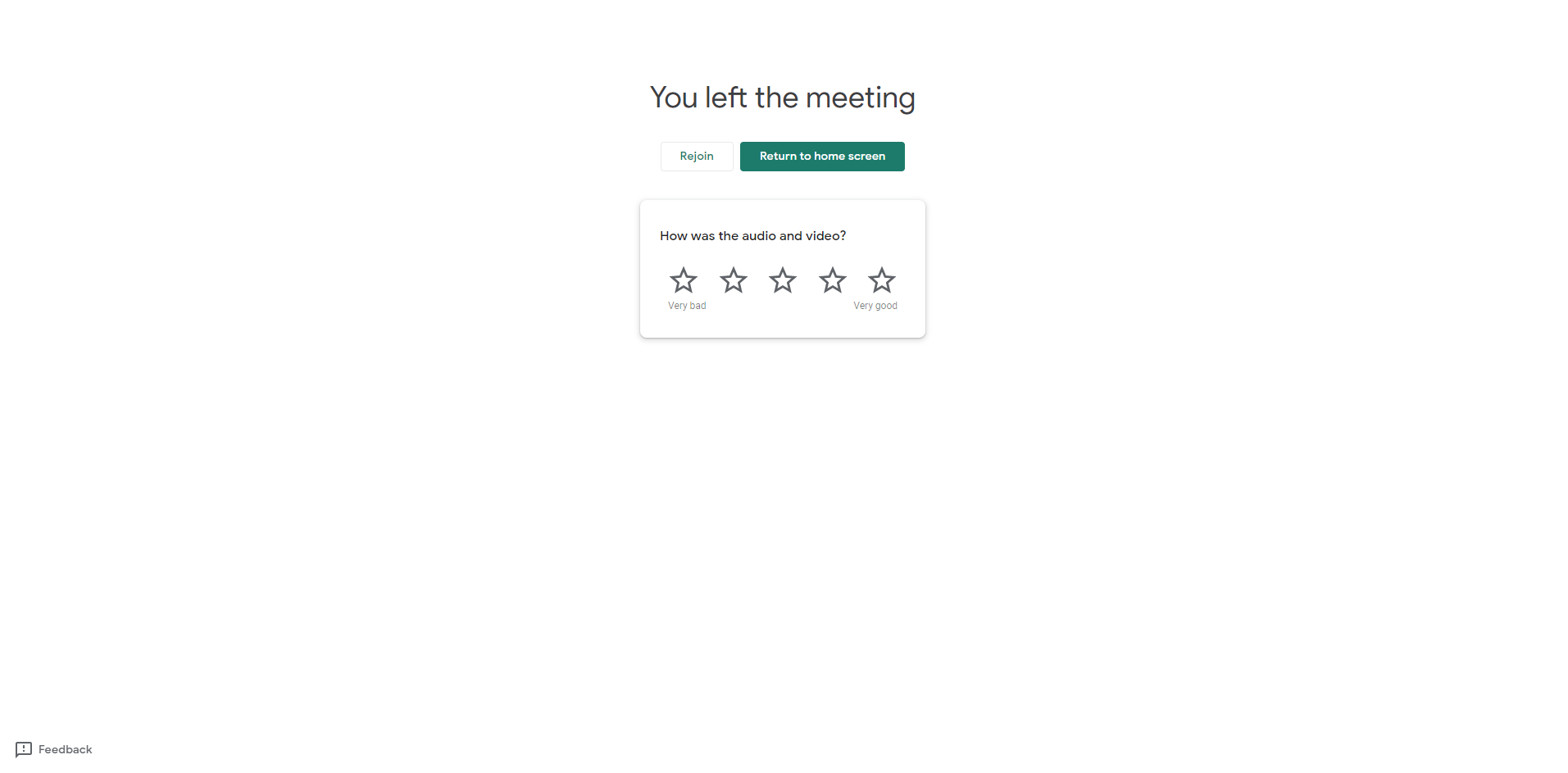 Title
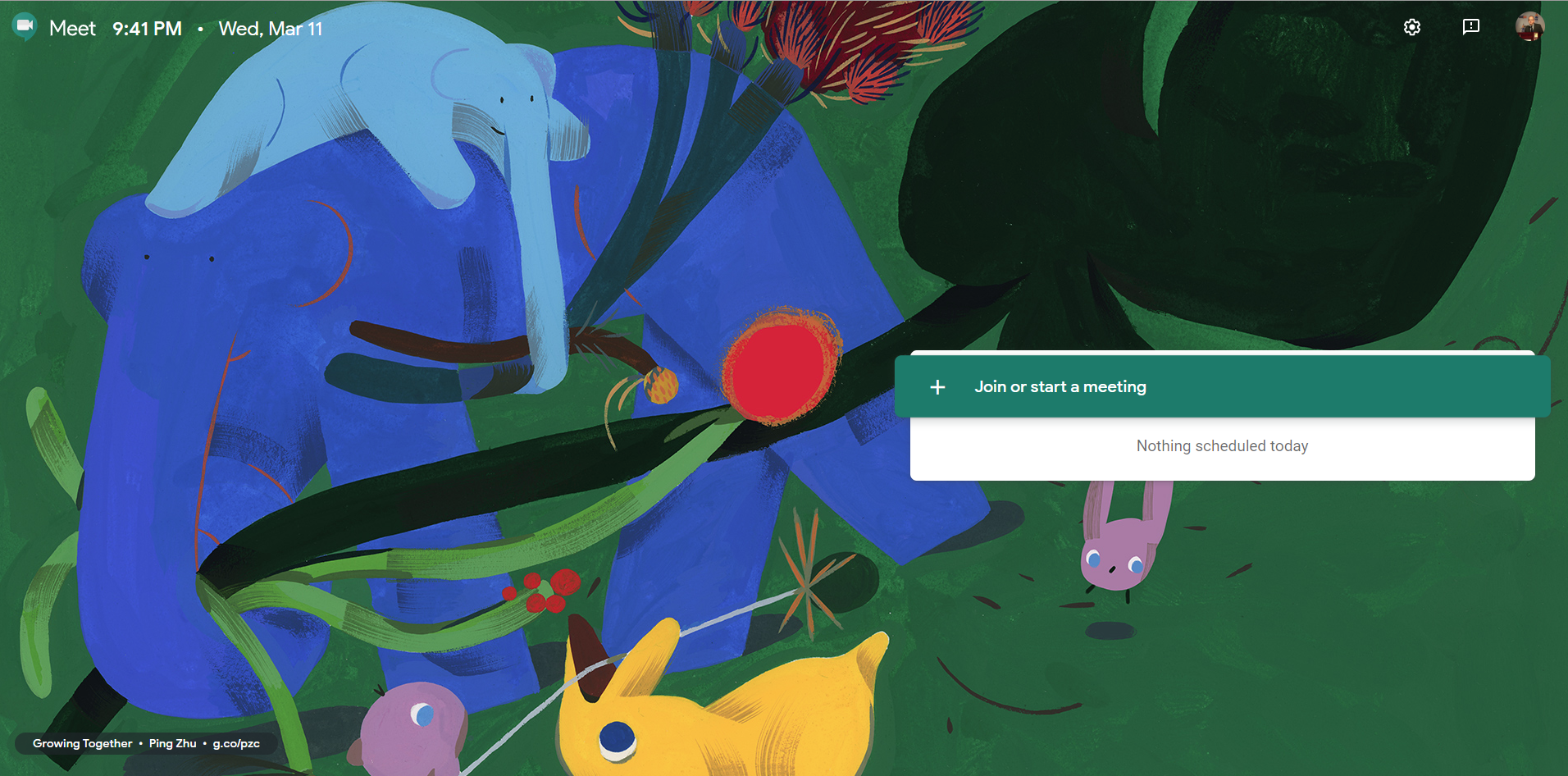 Title
Google Hangouts MeetJoin a Video Meeting
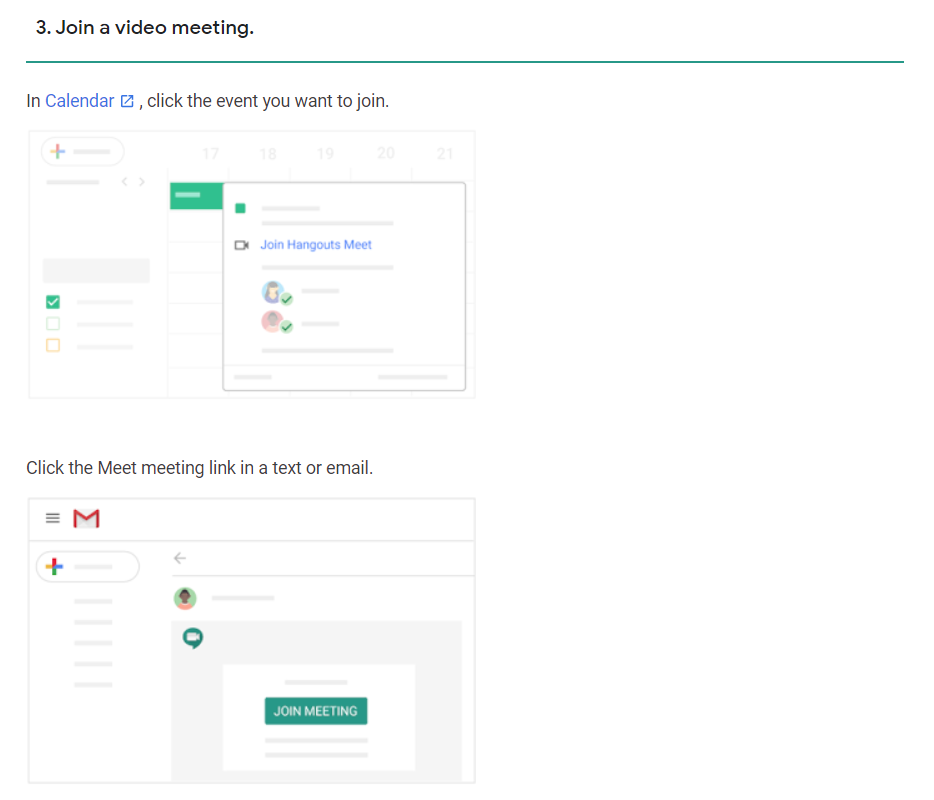 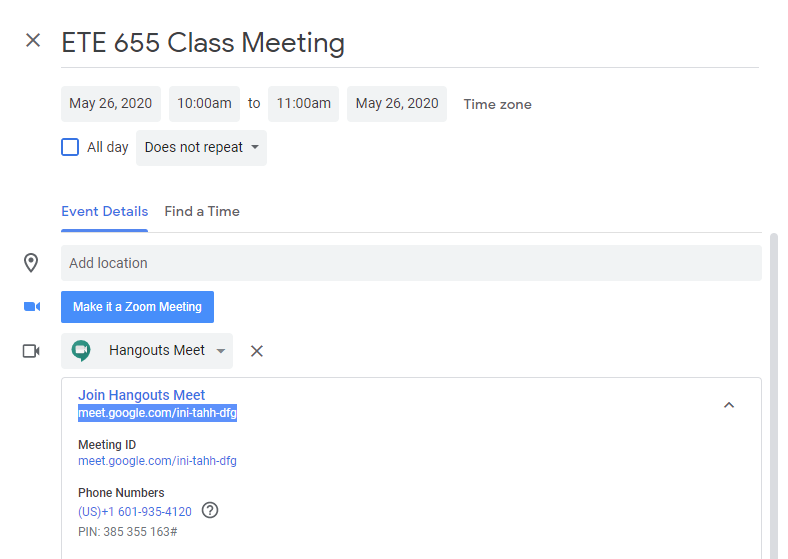 Title
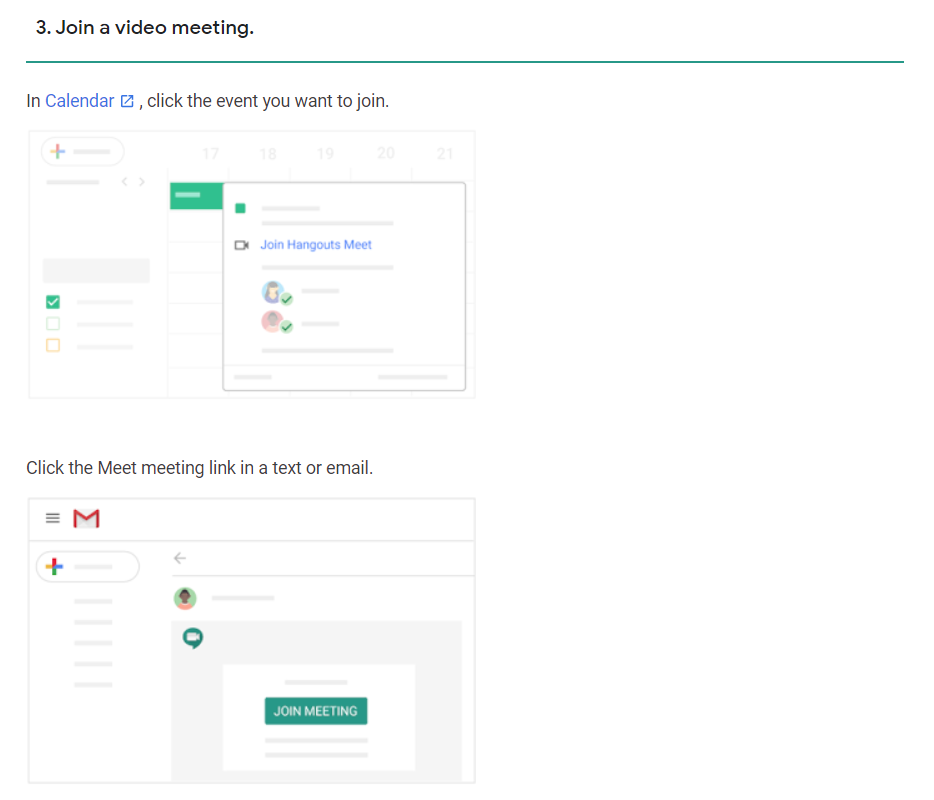 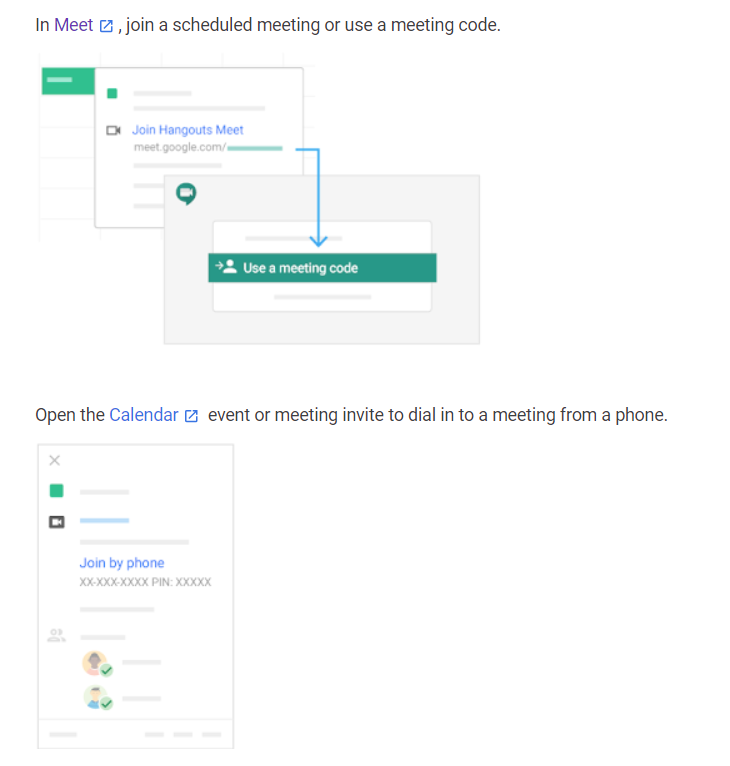 Title
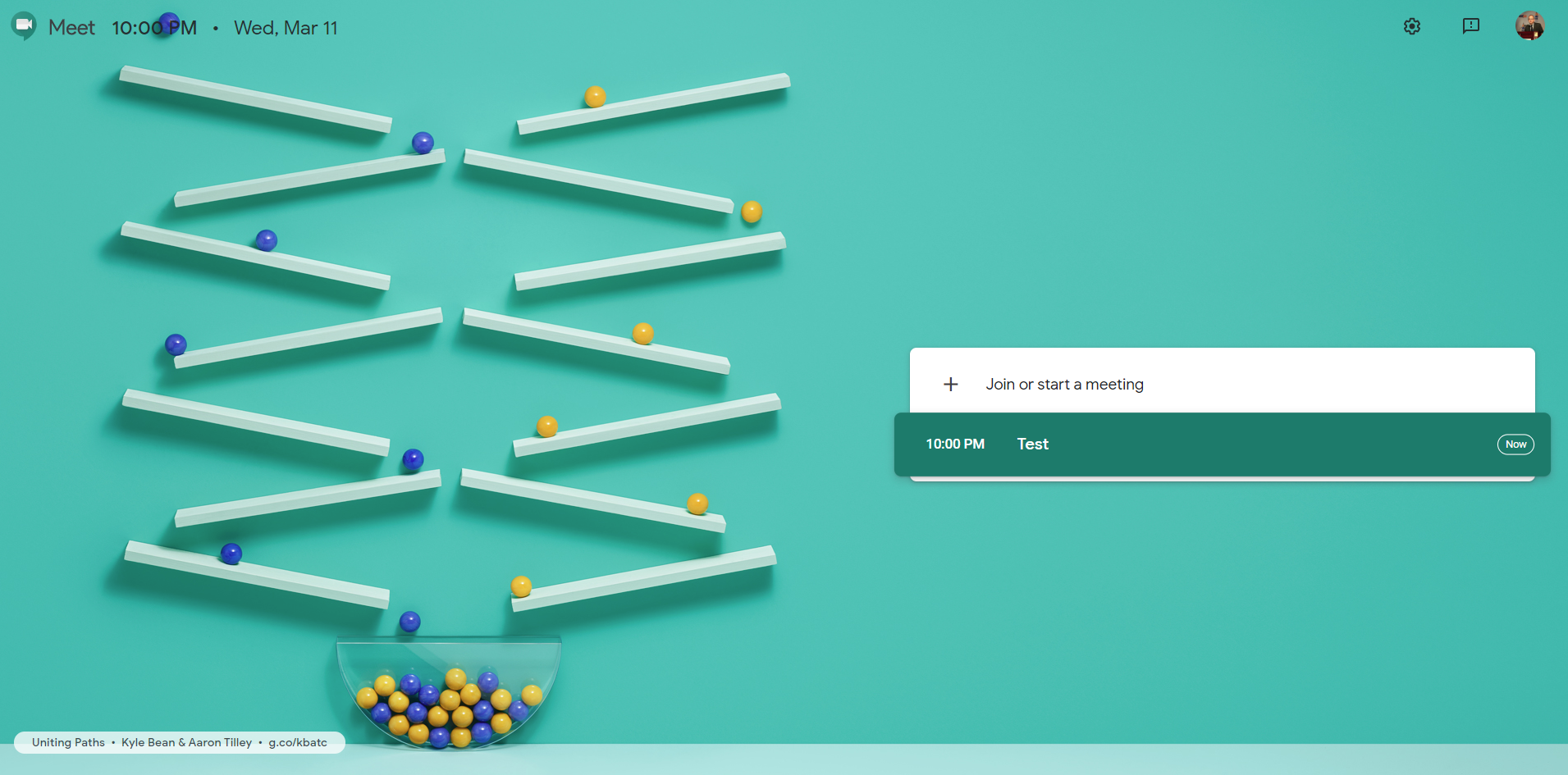 Title
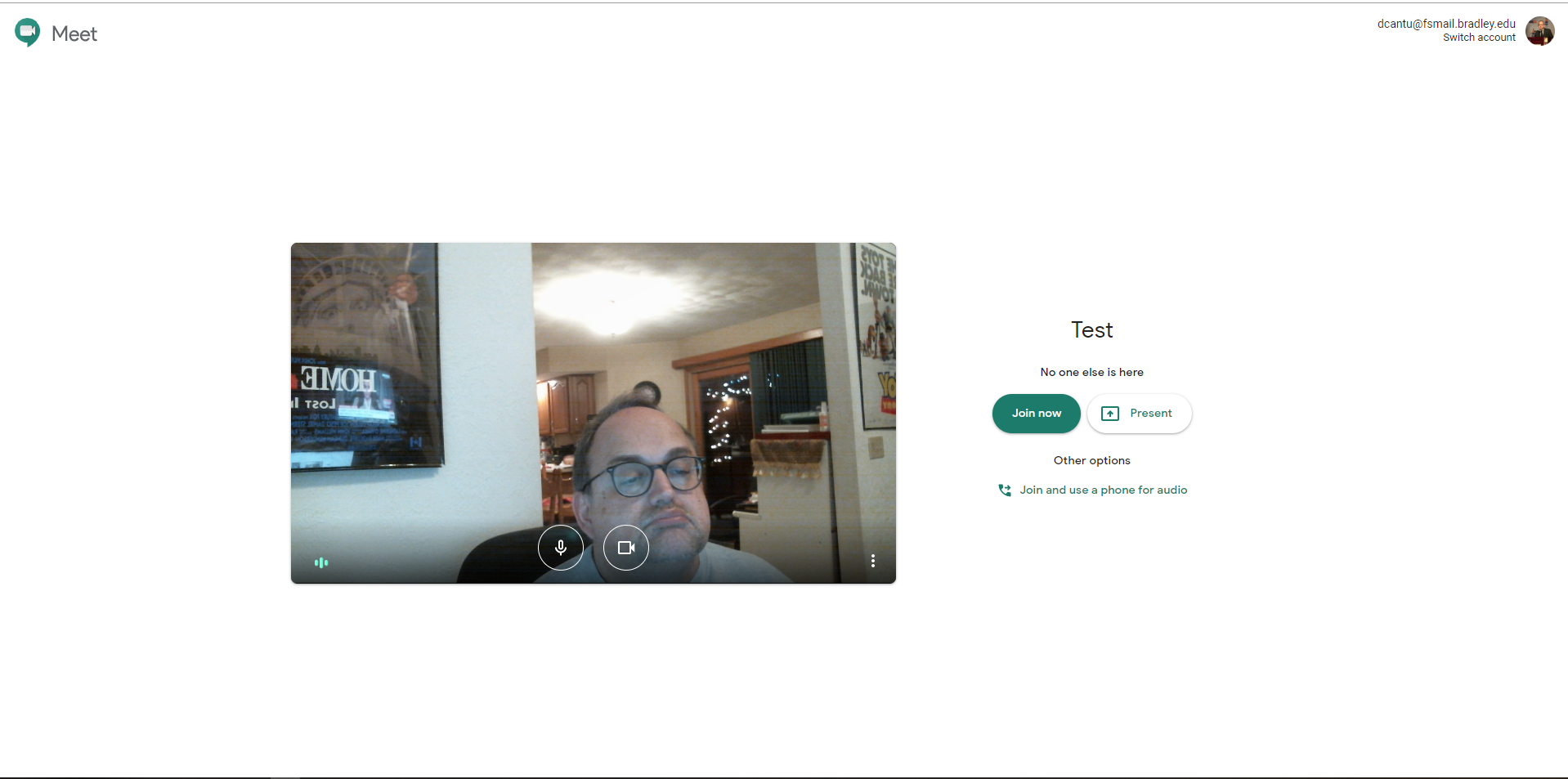 Title
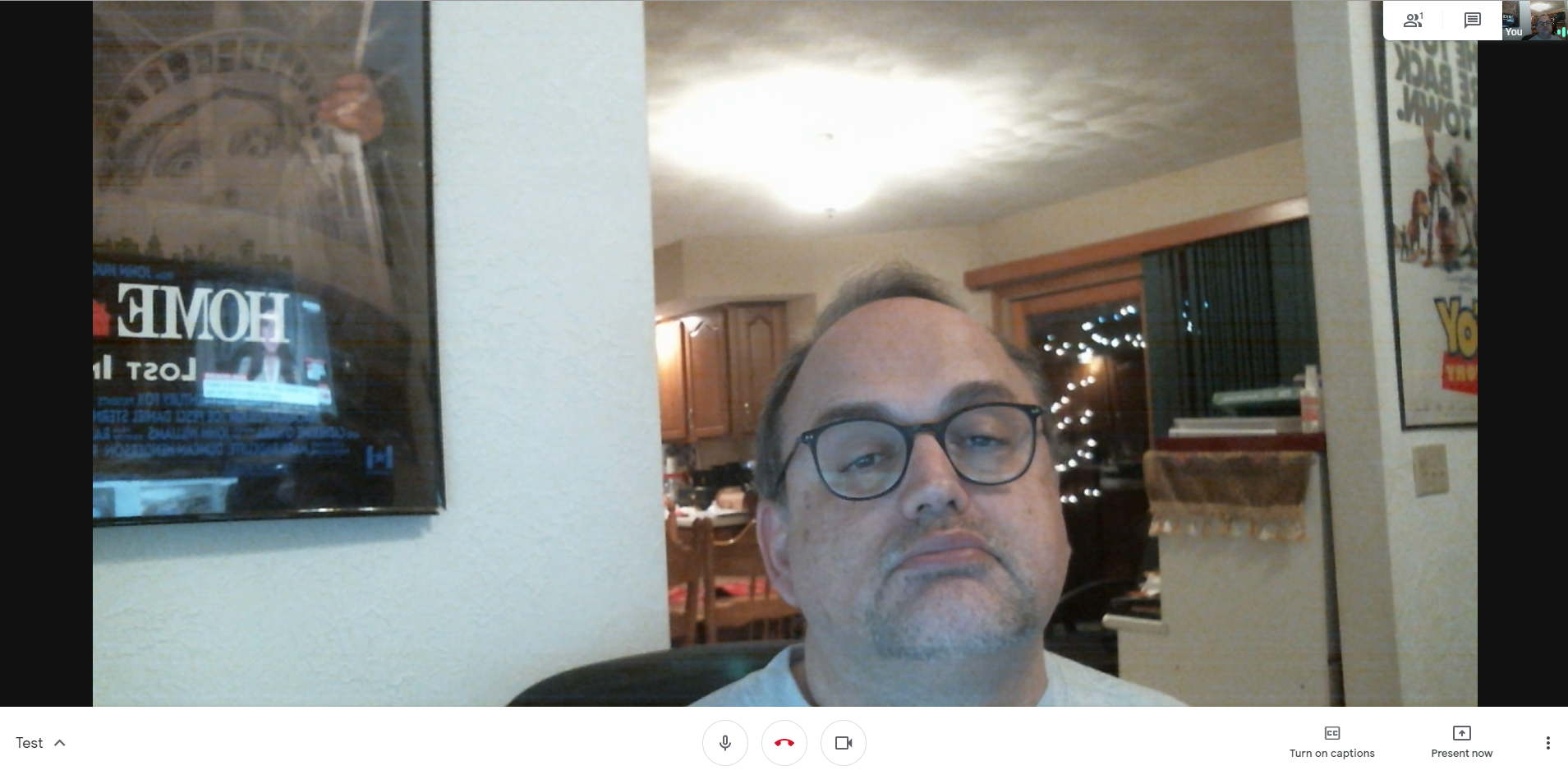 Title
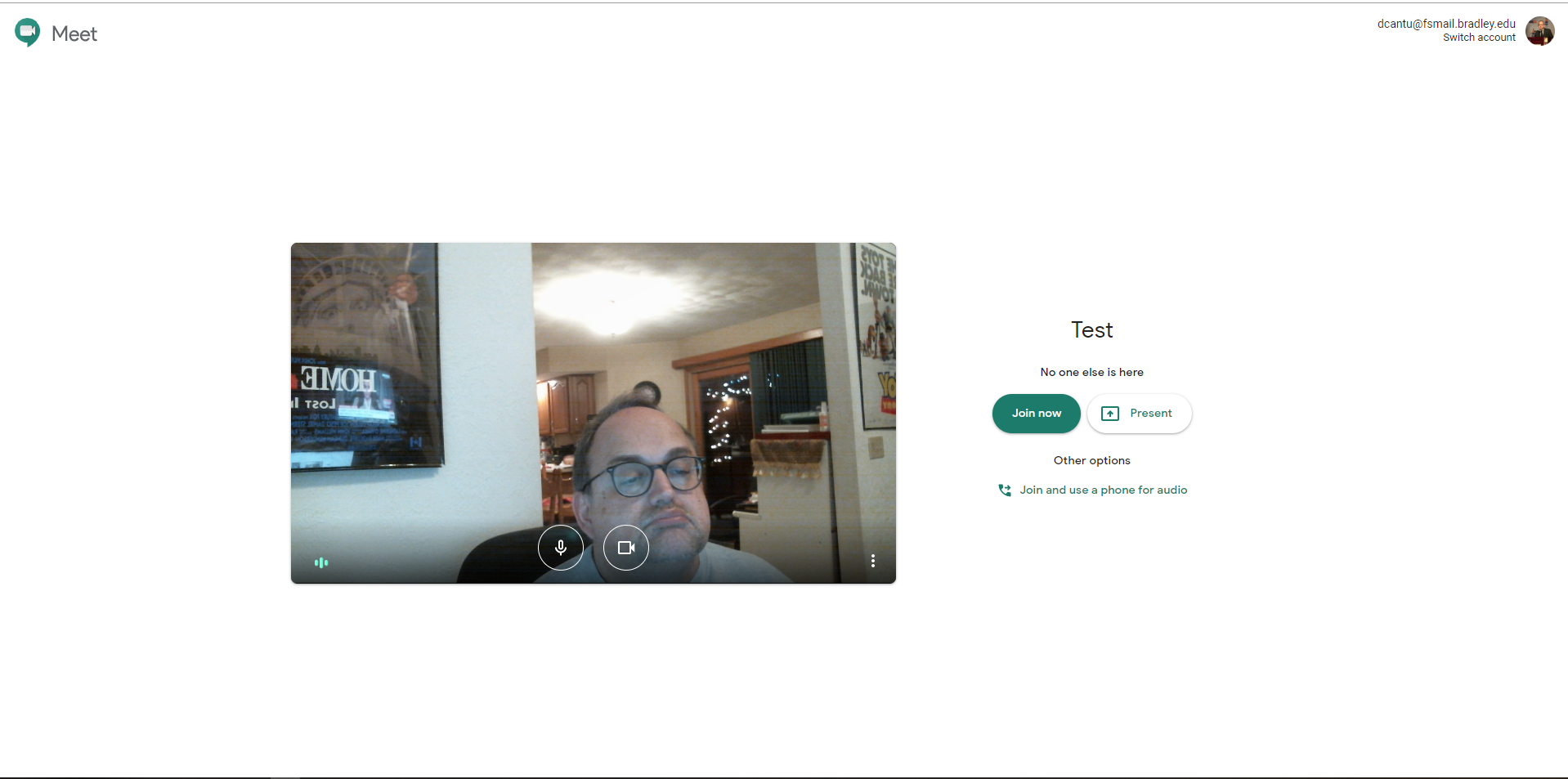 Title
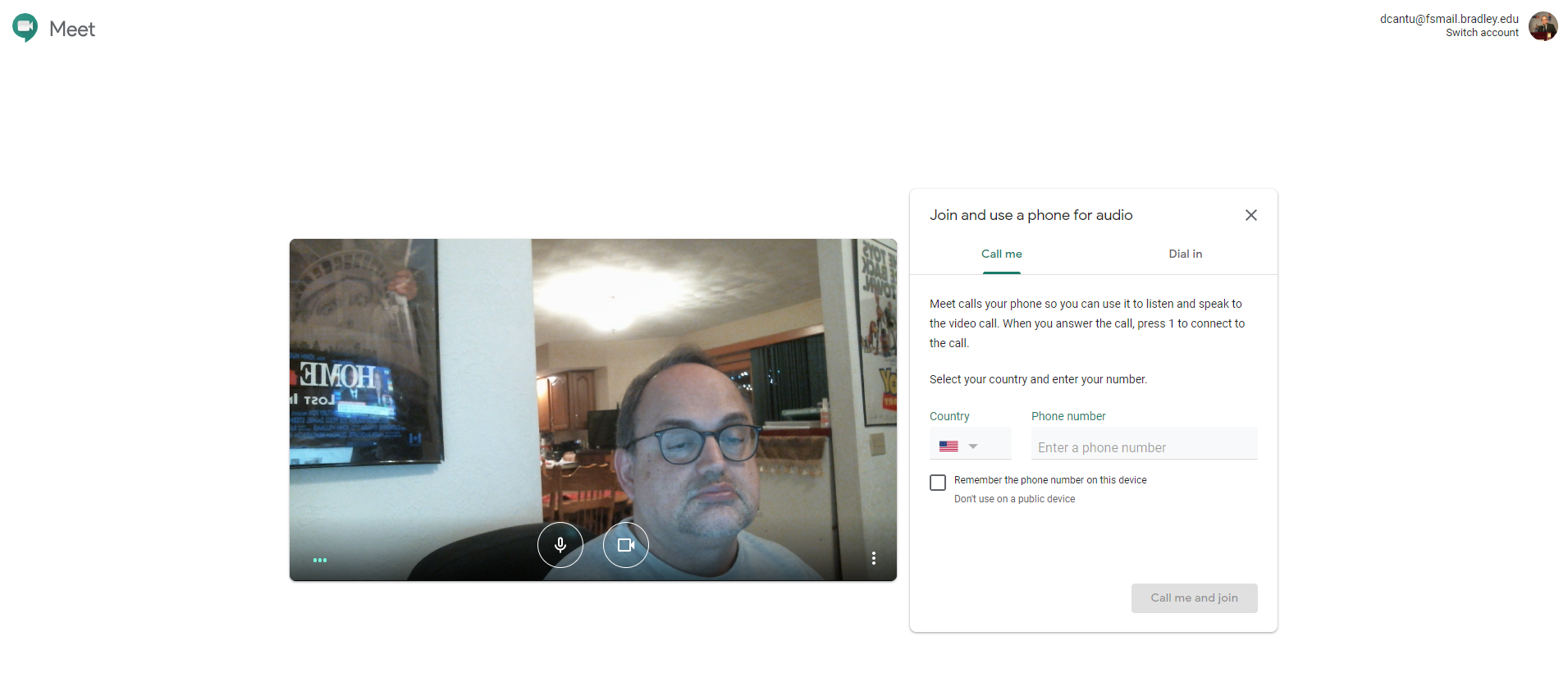 Title
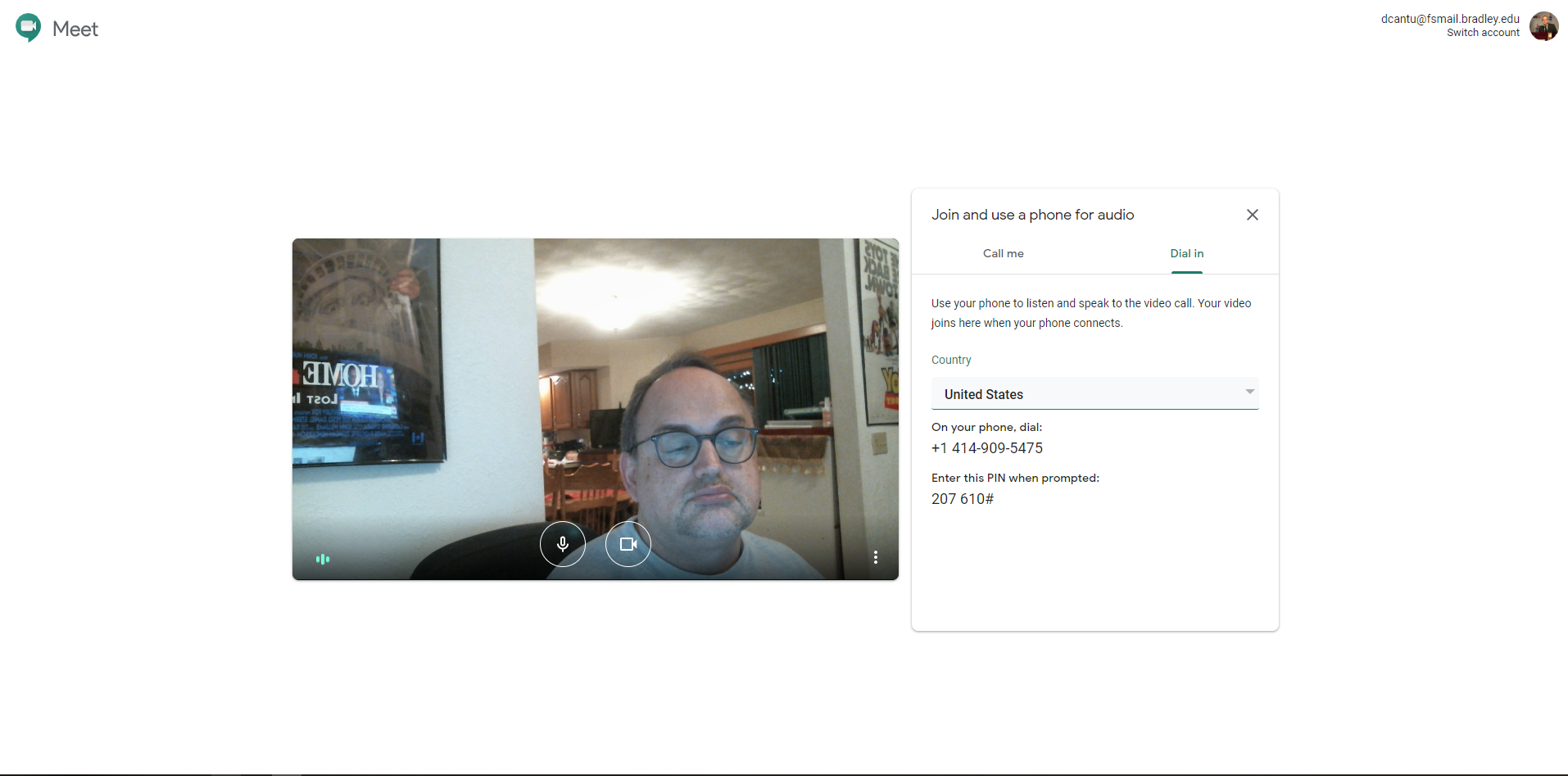 Title
Google Hangouts Meet
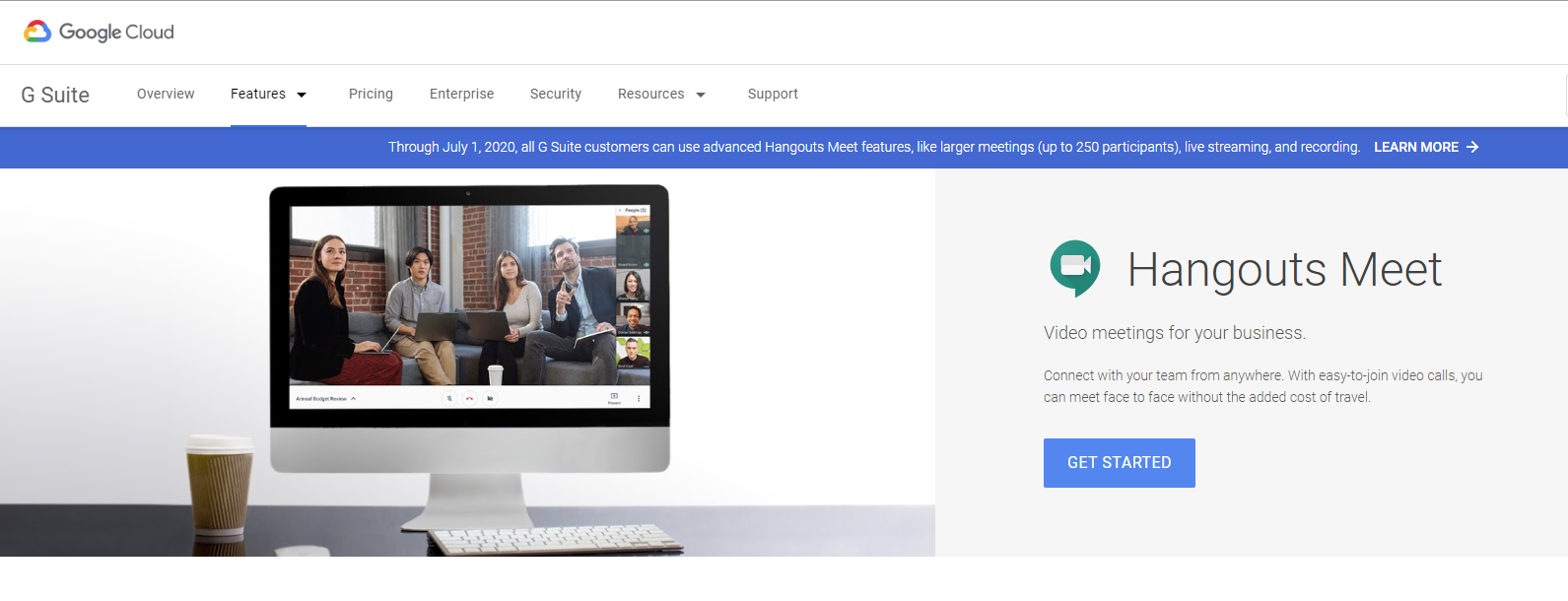 dcantu@fsmail.bradley.edu
www.deancantu.com/ehs